Percy Jackson
Referents clàssics
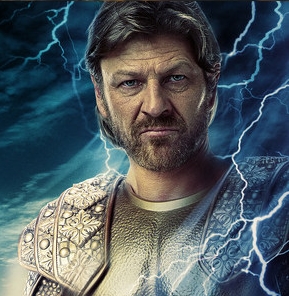 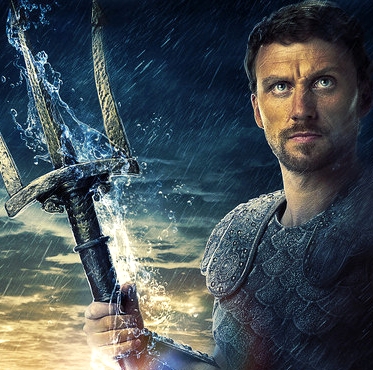 ZEUS
POSEIDÓ
Hades i perséfone
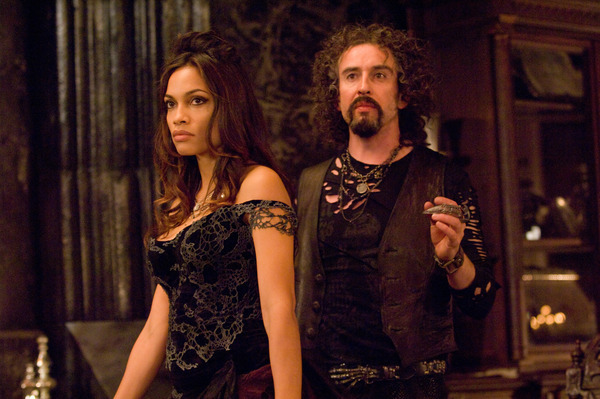 Caront i cèrber
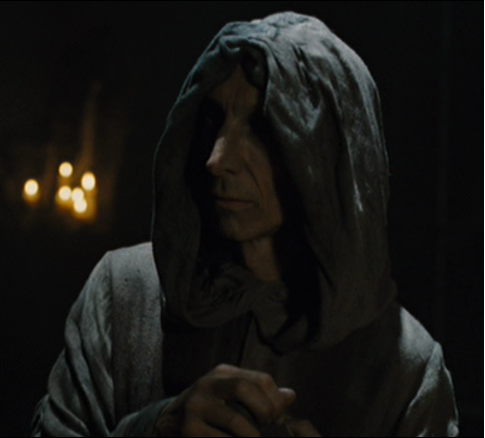 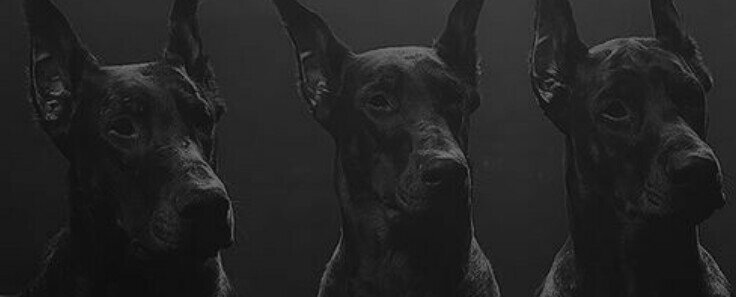 inframón
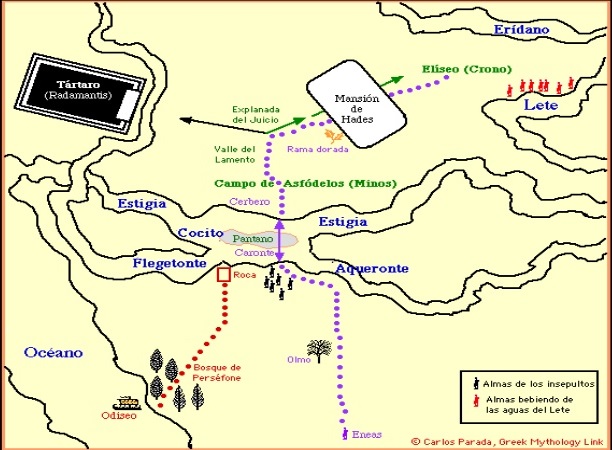 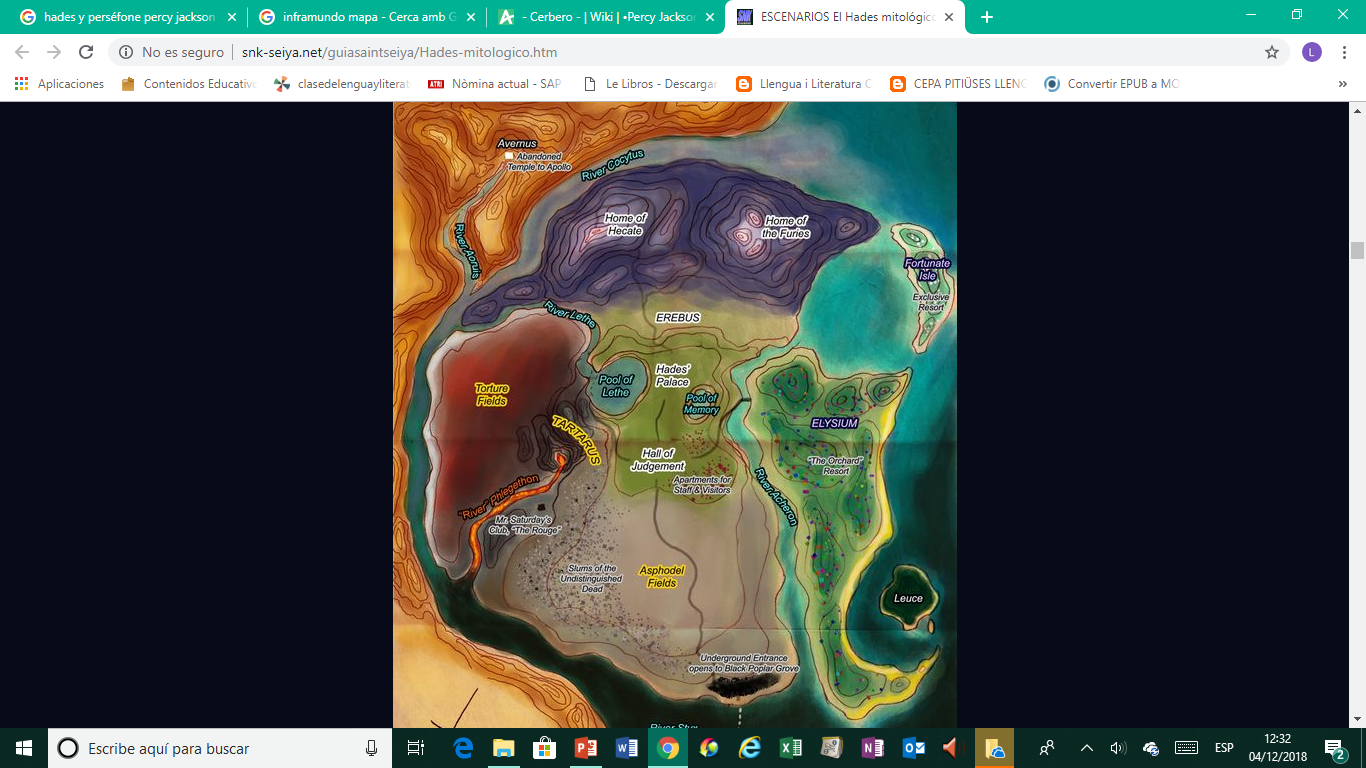 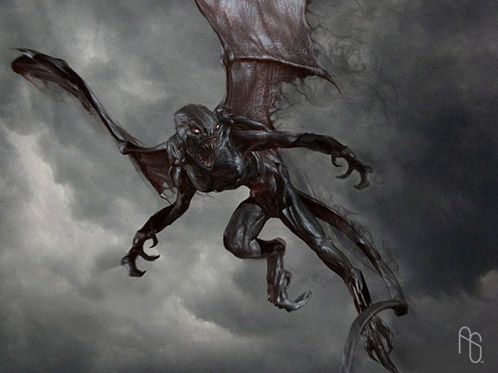 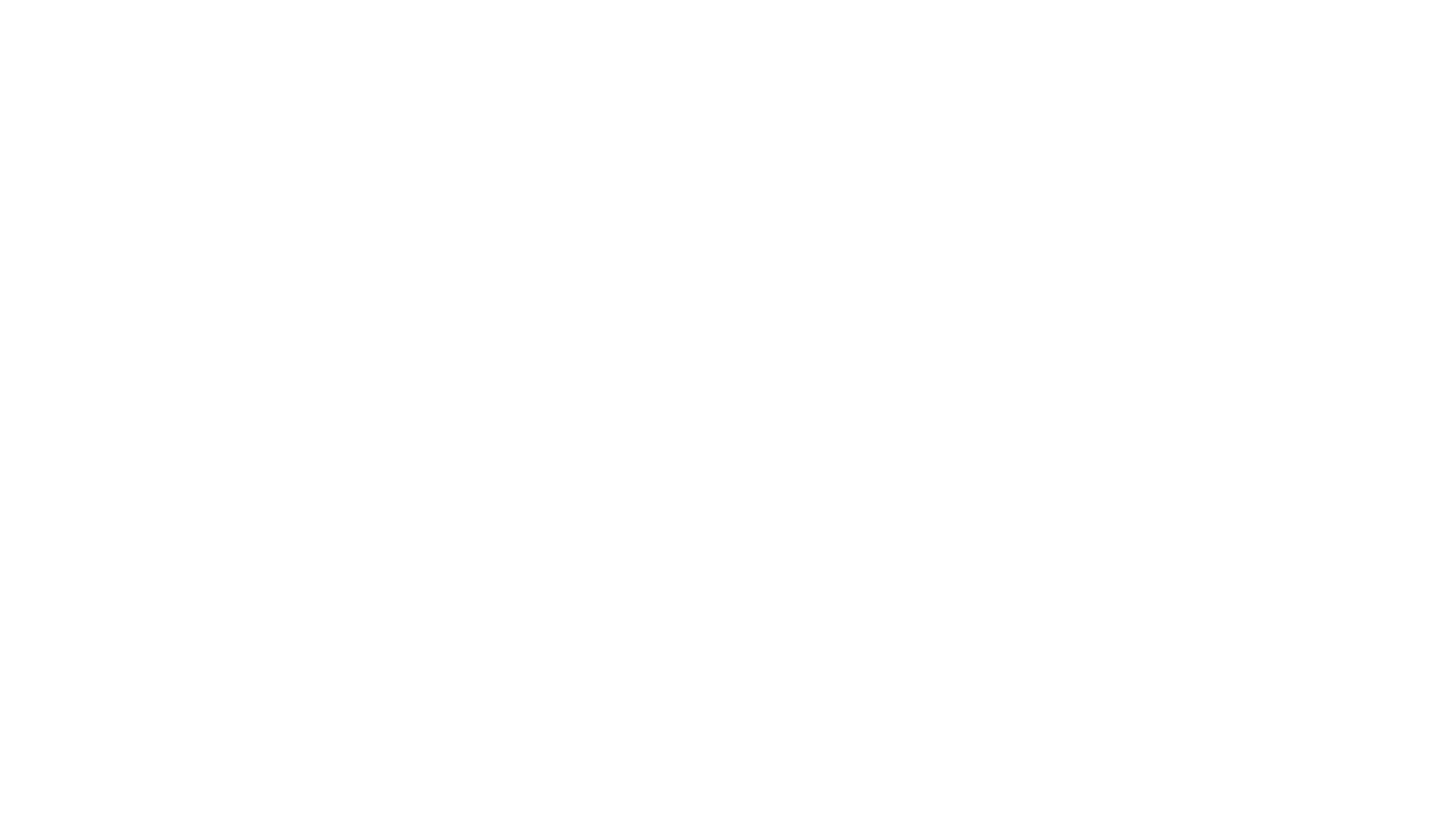 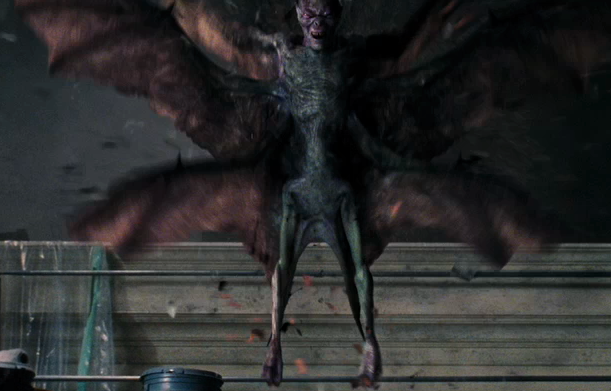 Sra. Dodds (fúria)
sàtir
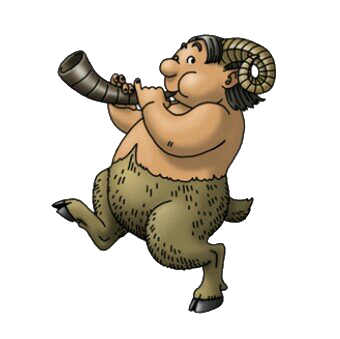 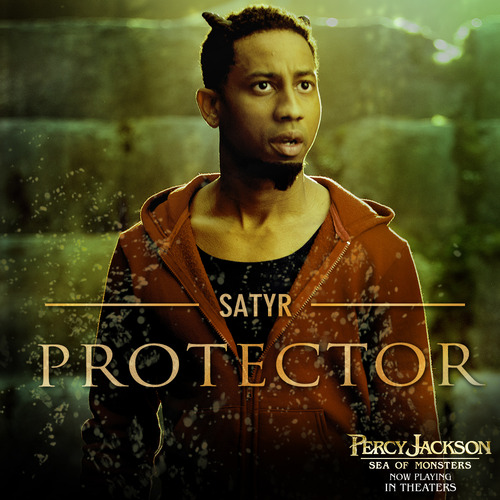 medusa
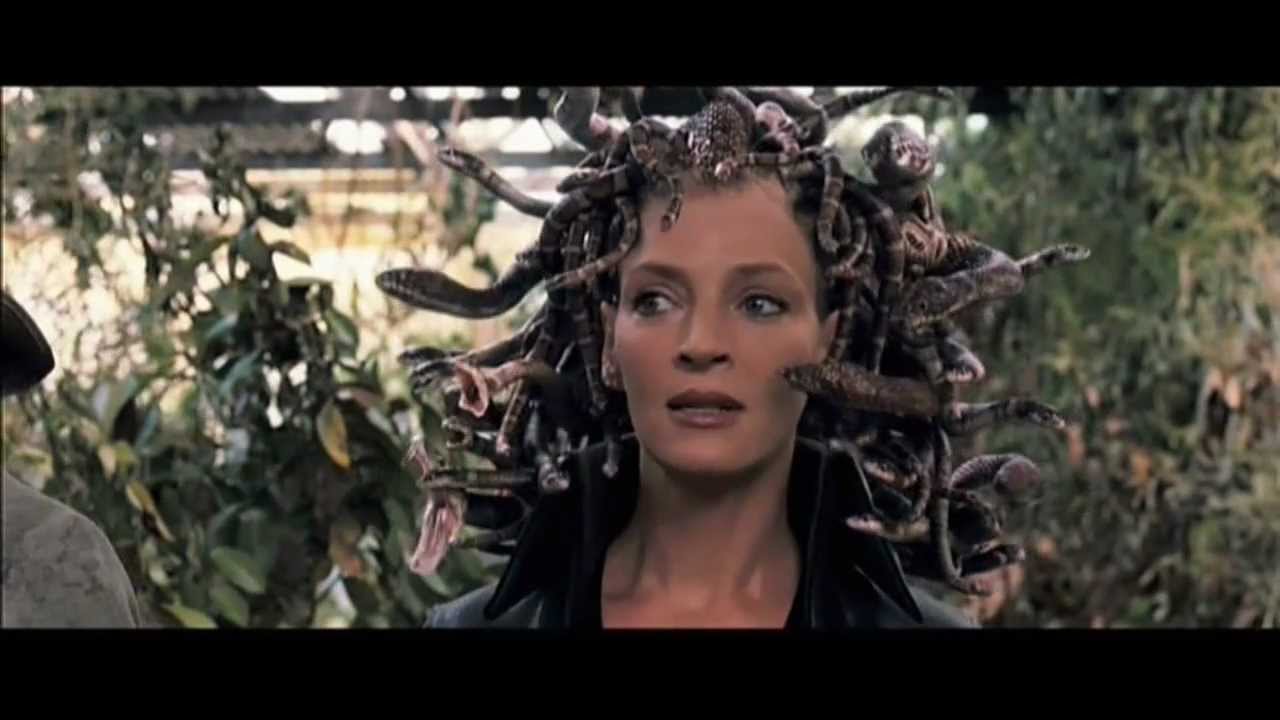 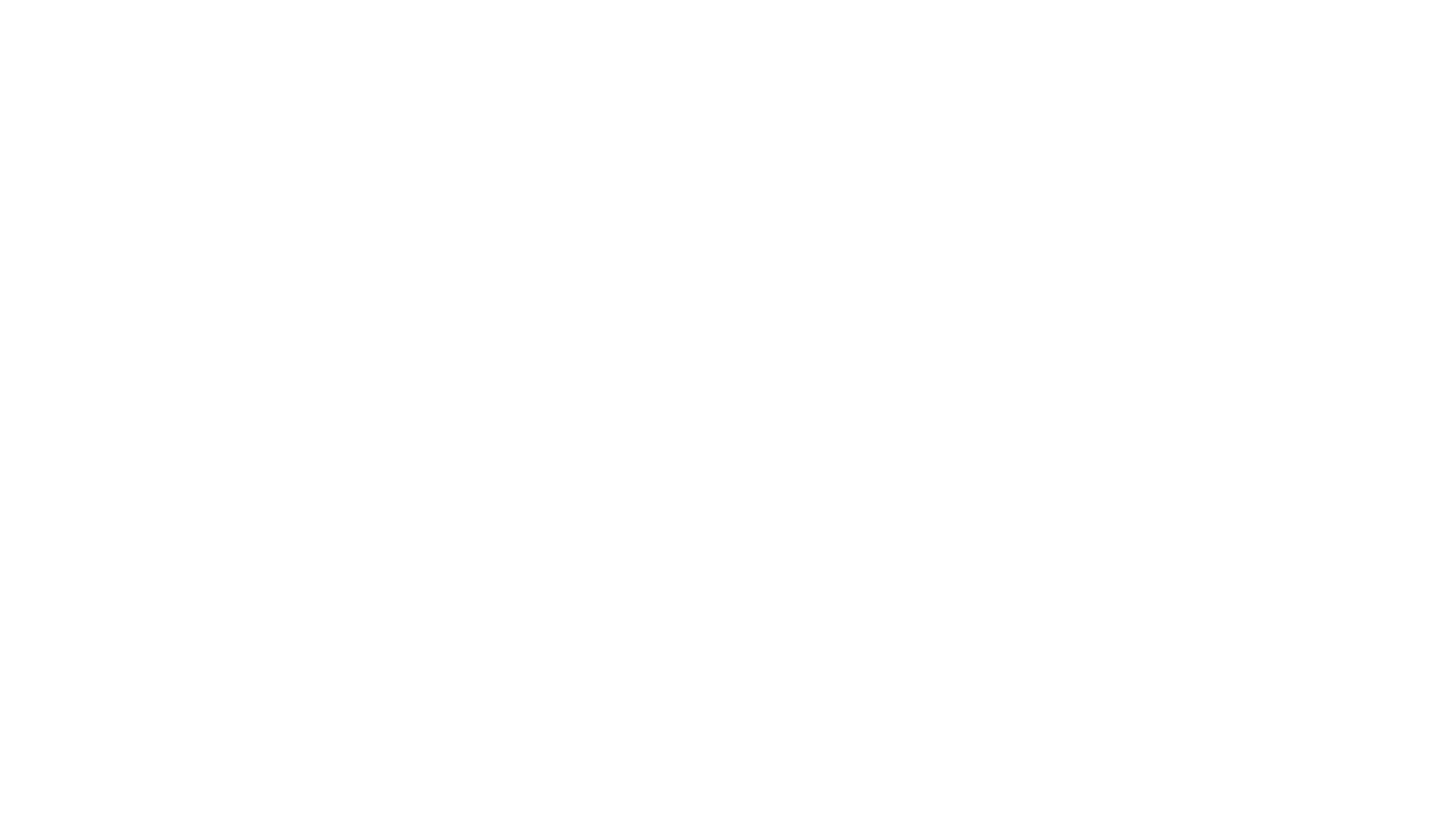 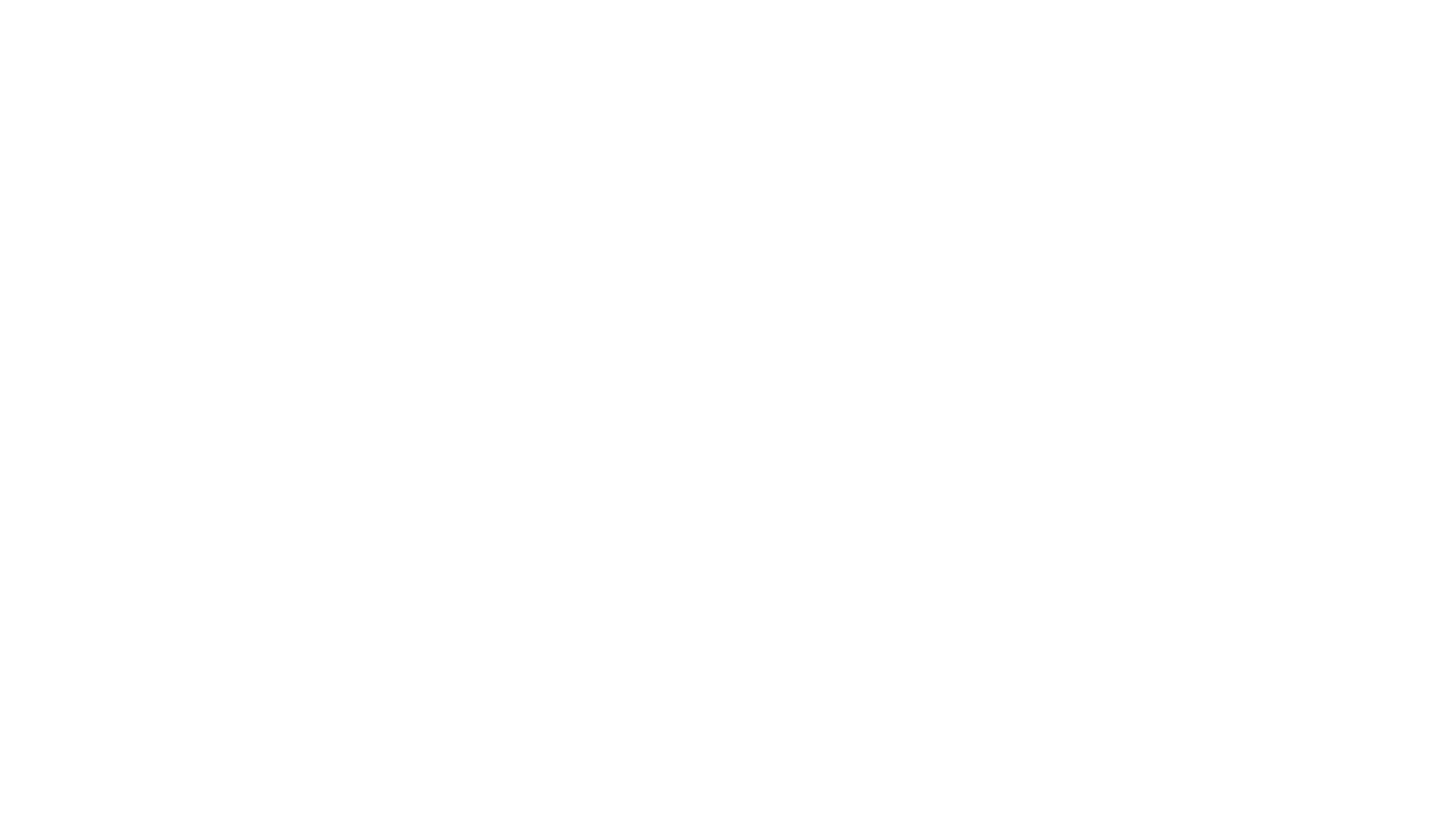 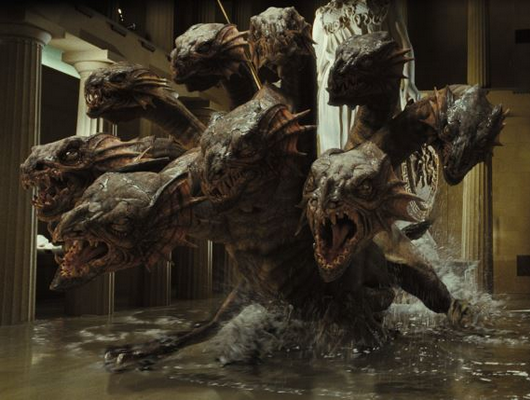 hydra
Flor de lotus
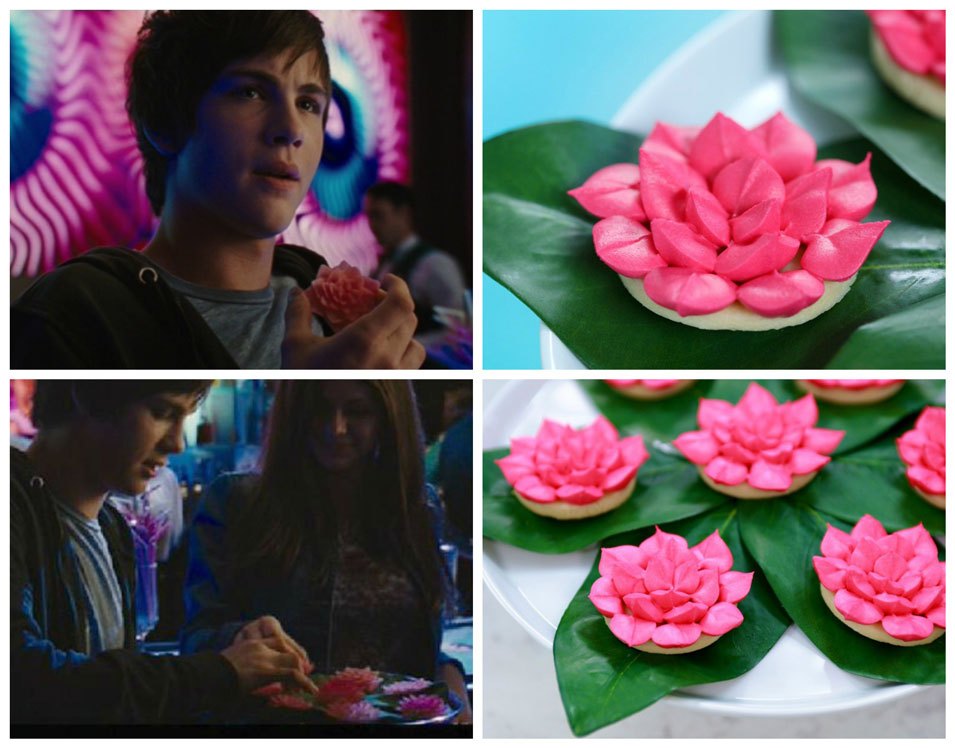 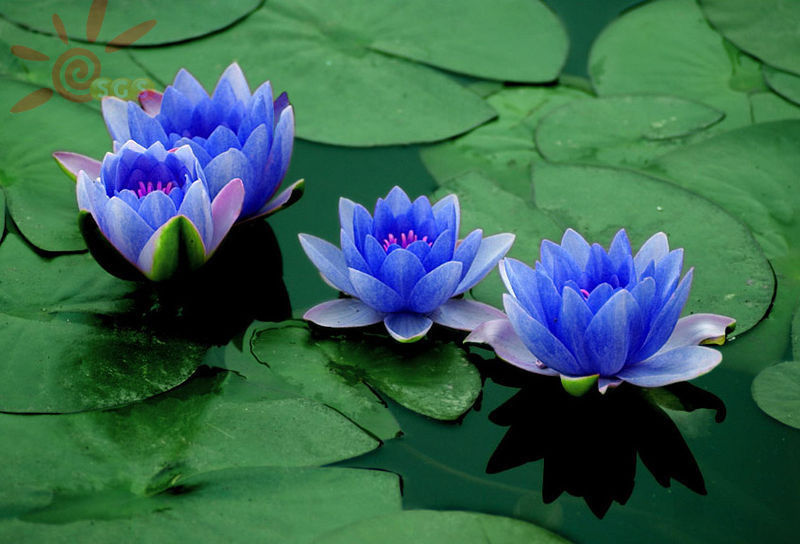 olímp
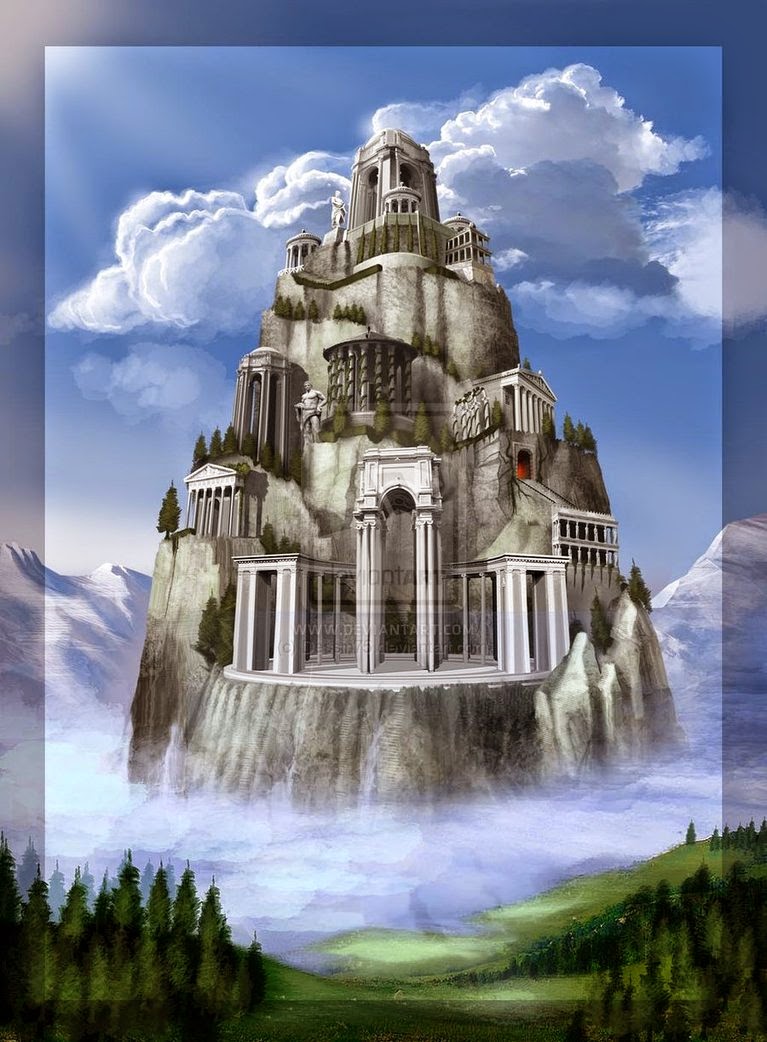 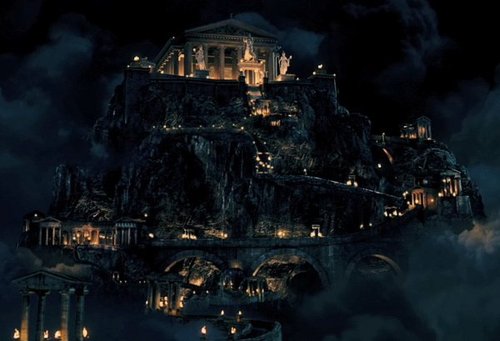 Centaure quiró
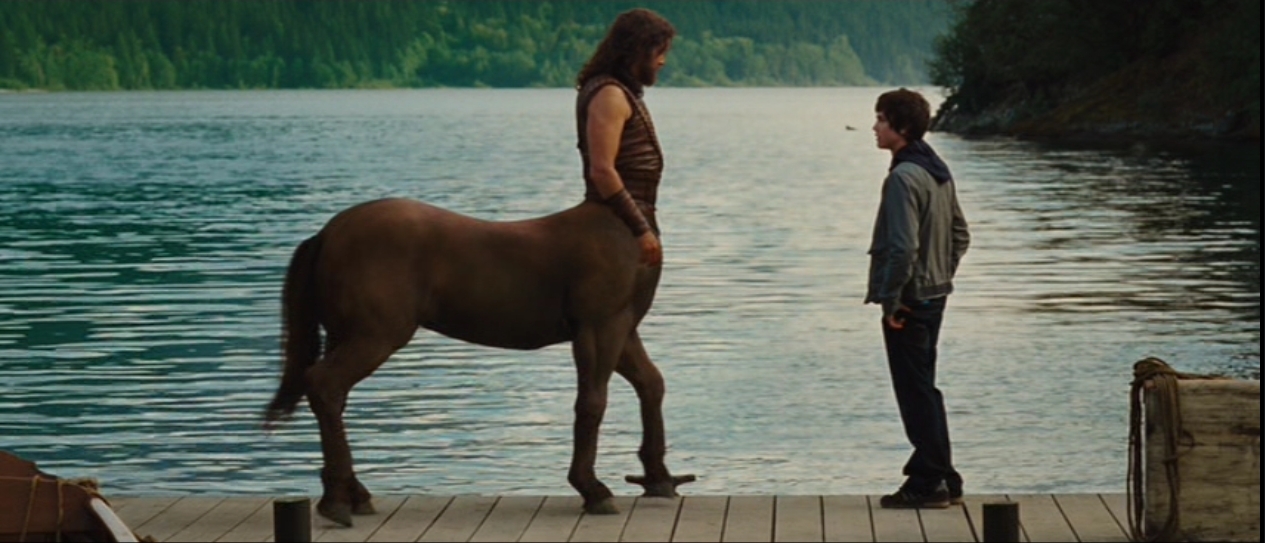 Animals mitològics
Percy Jackson i un mar de monstres
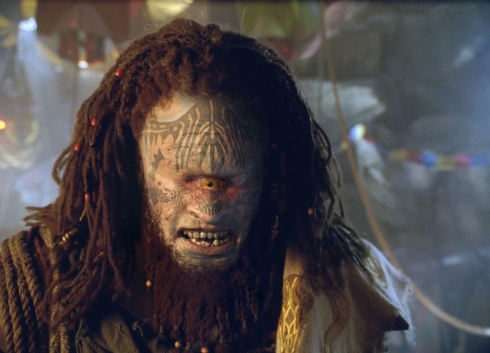 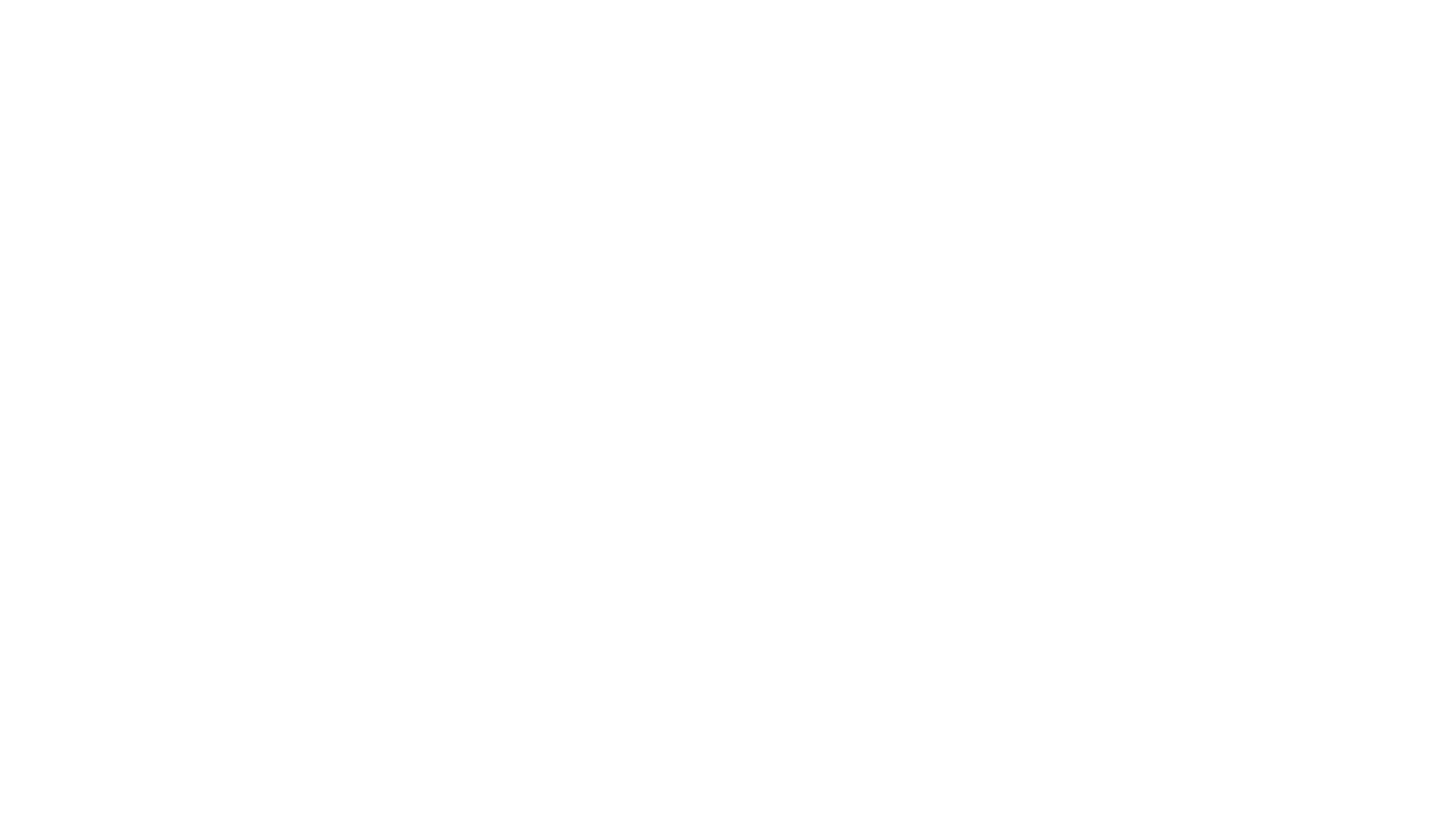 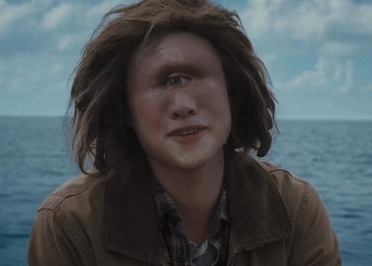 Cíclops
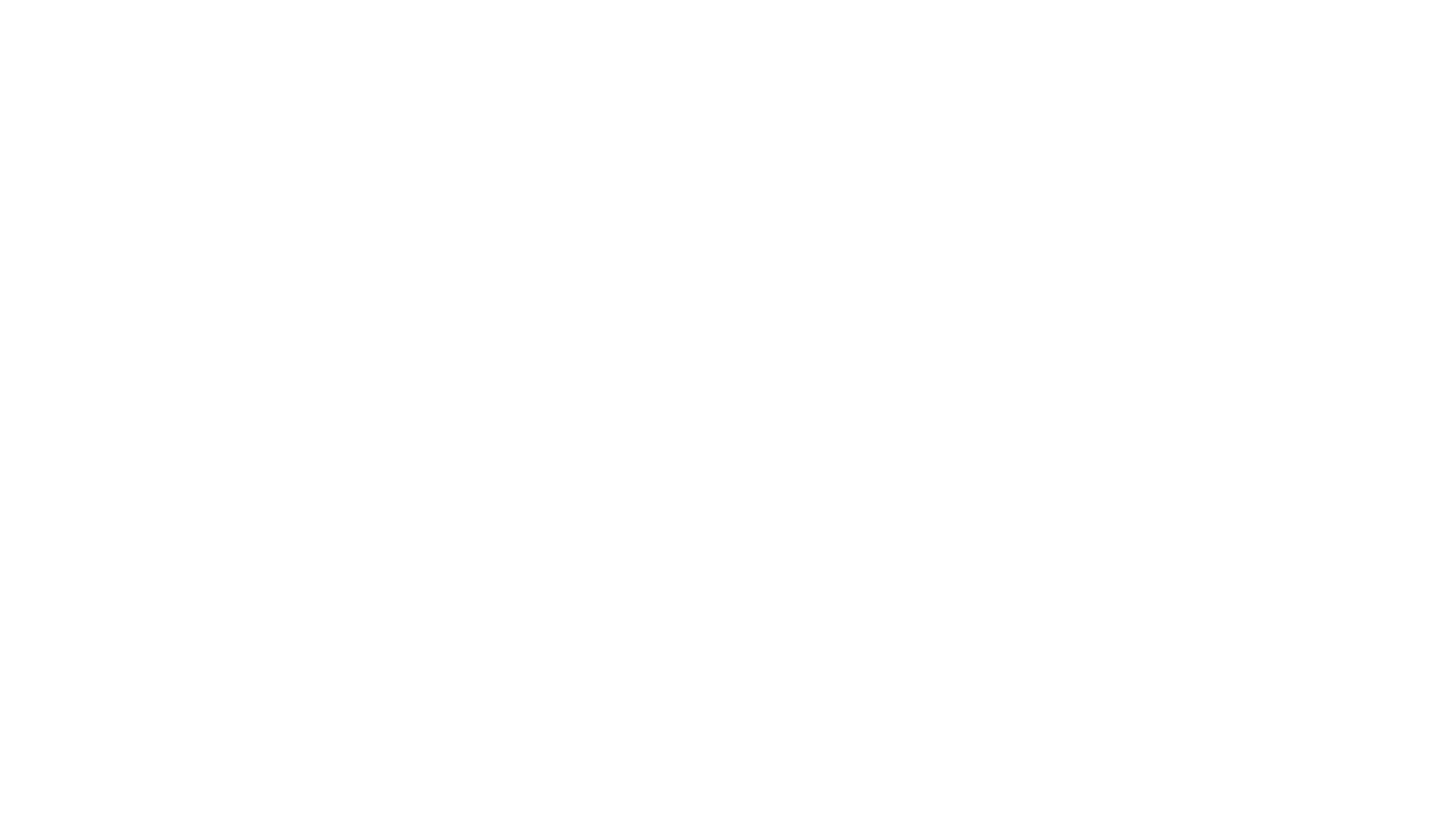 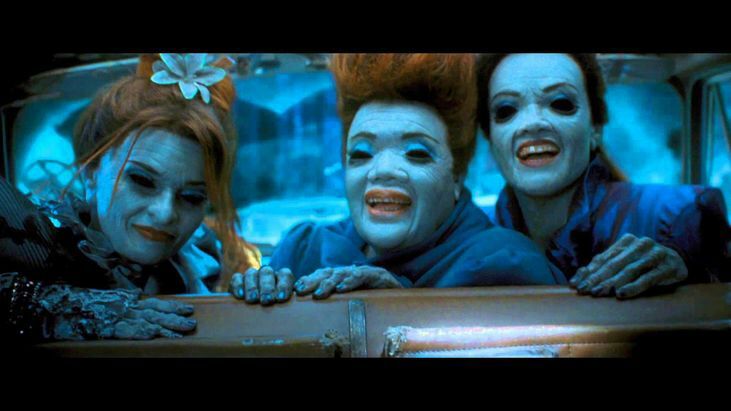 Les moires
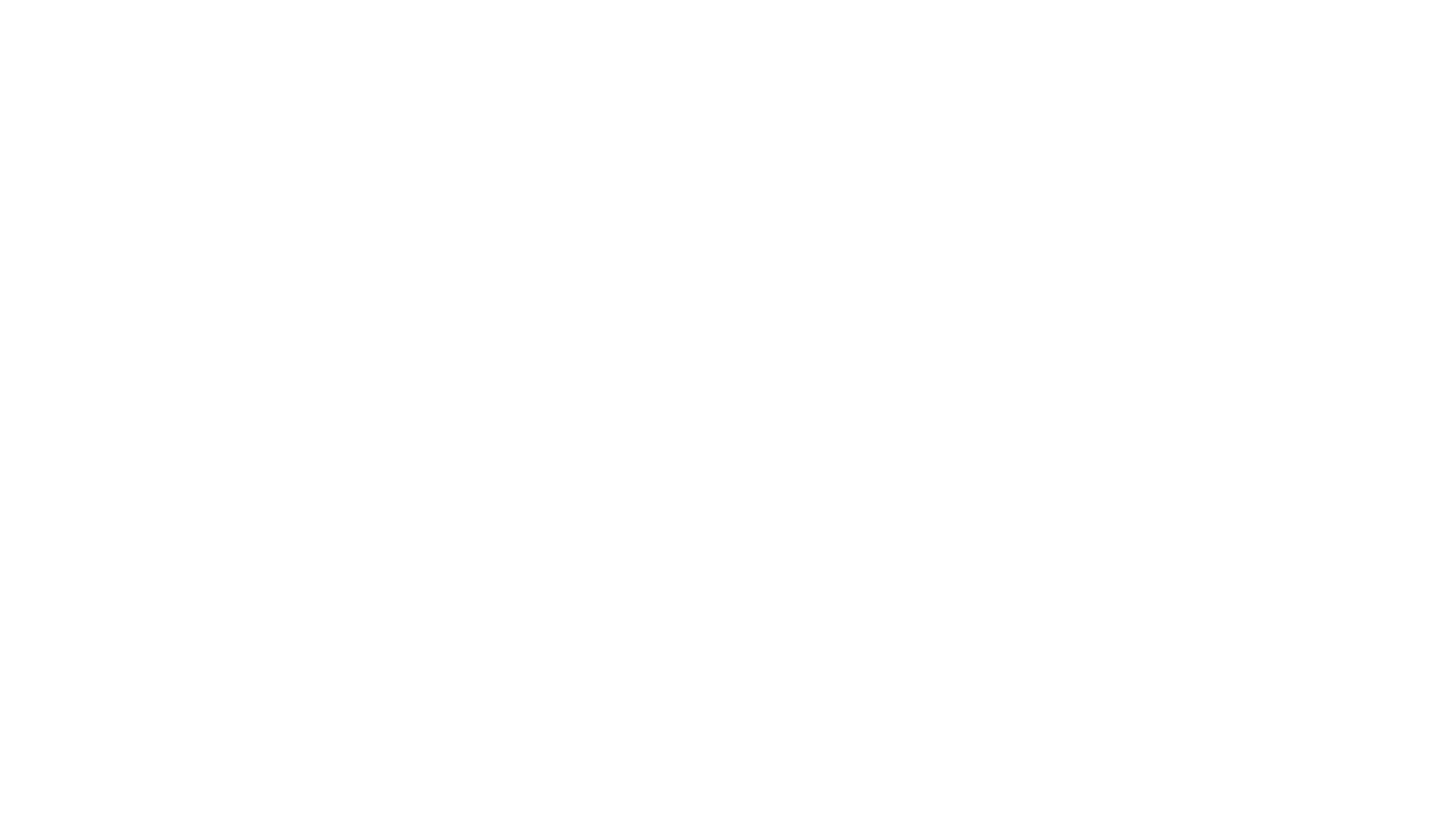 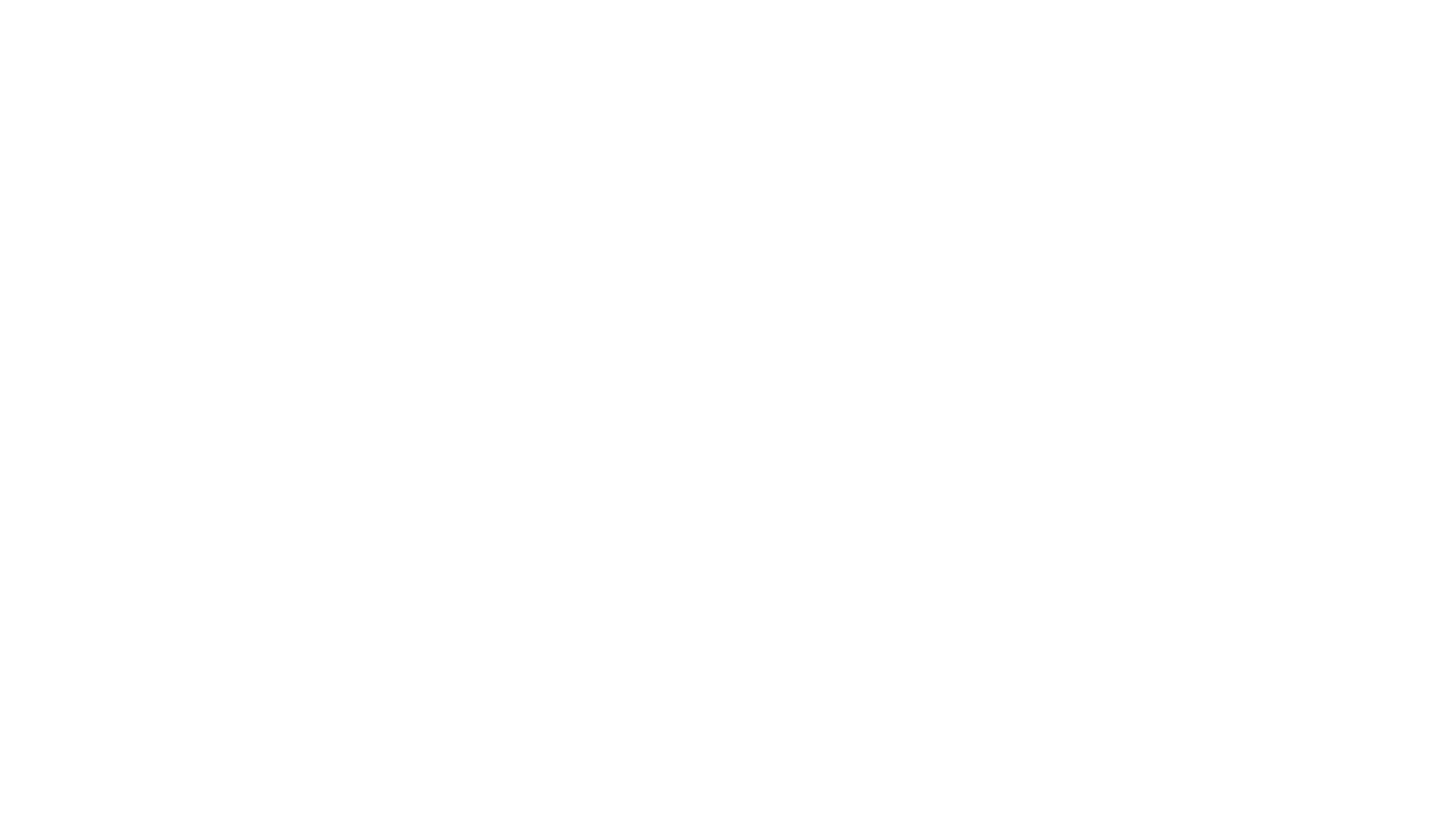 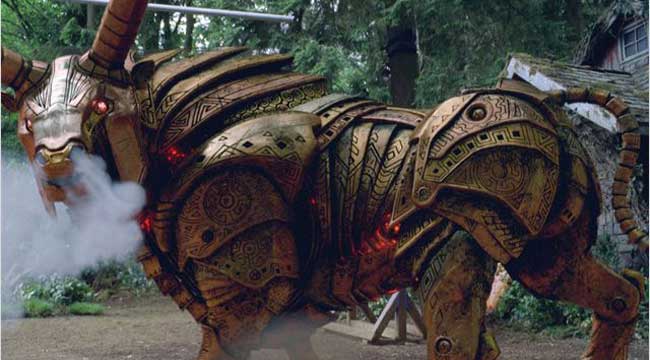 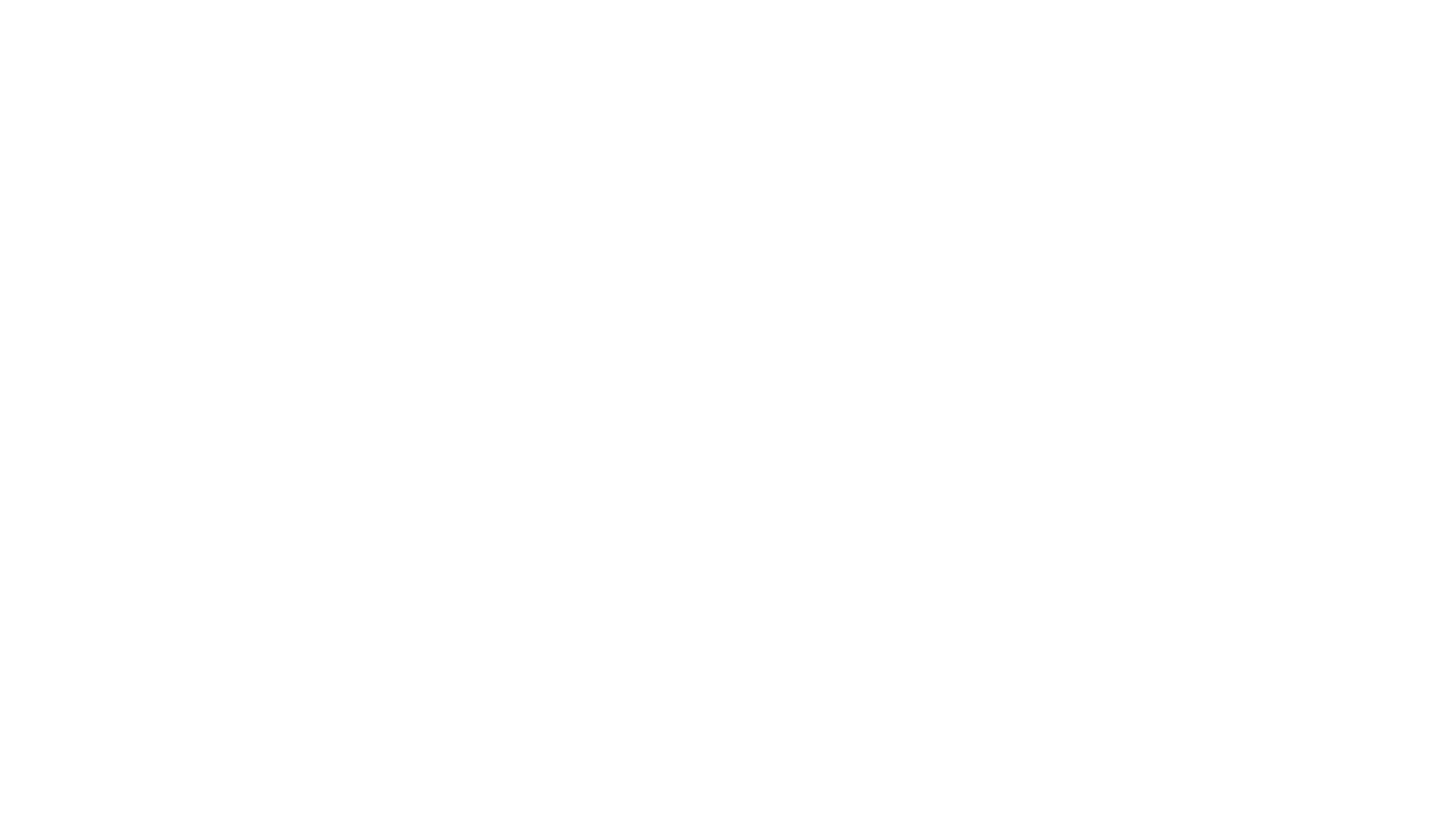 Toro de la còlquide
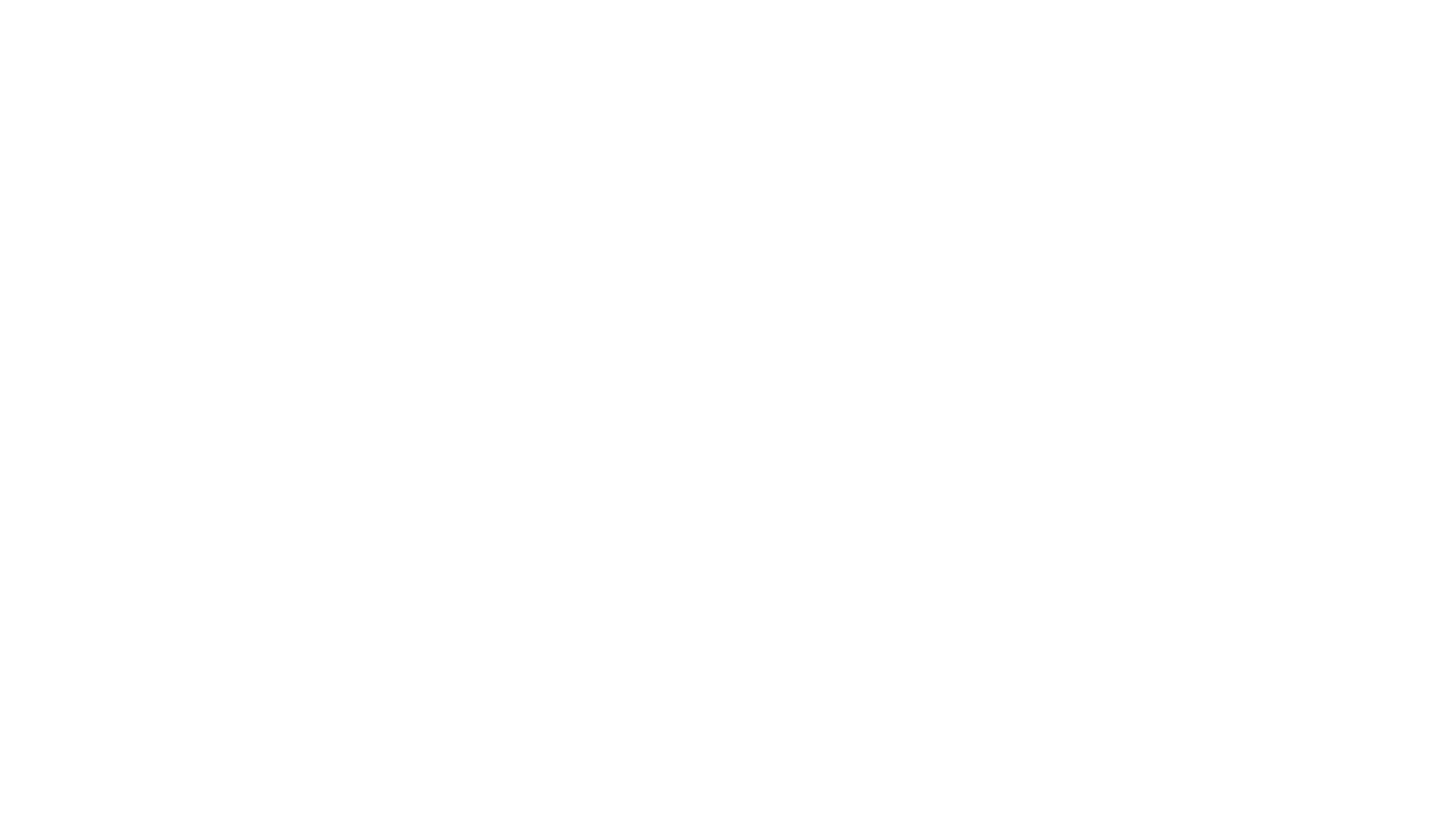 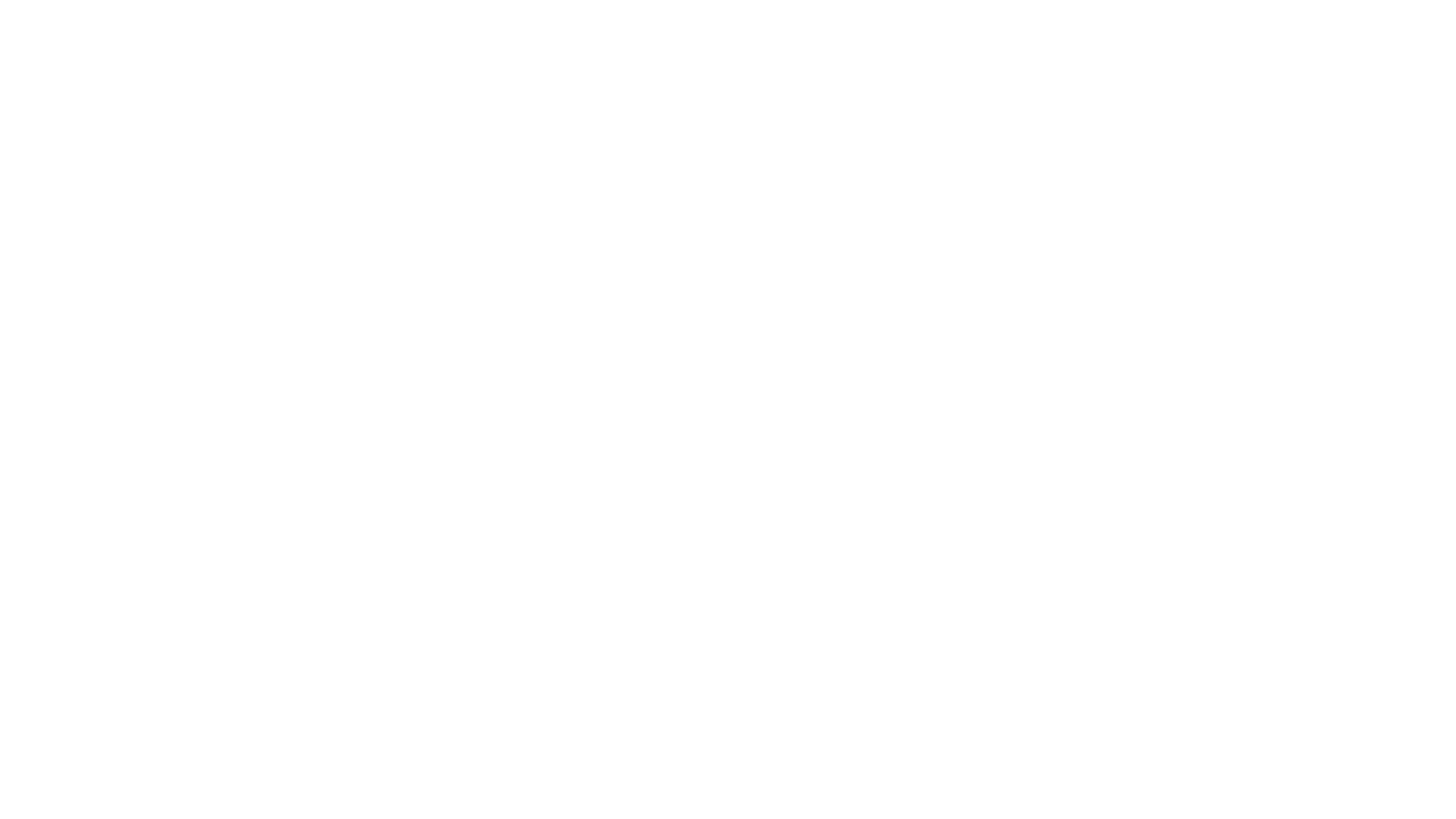 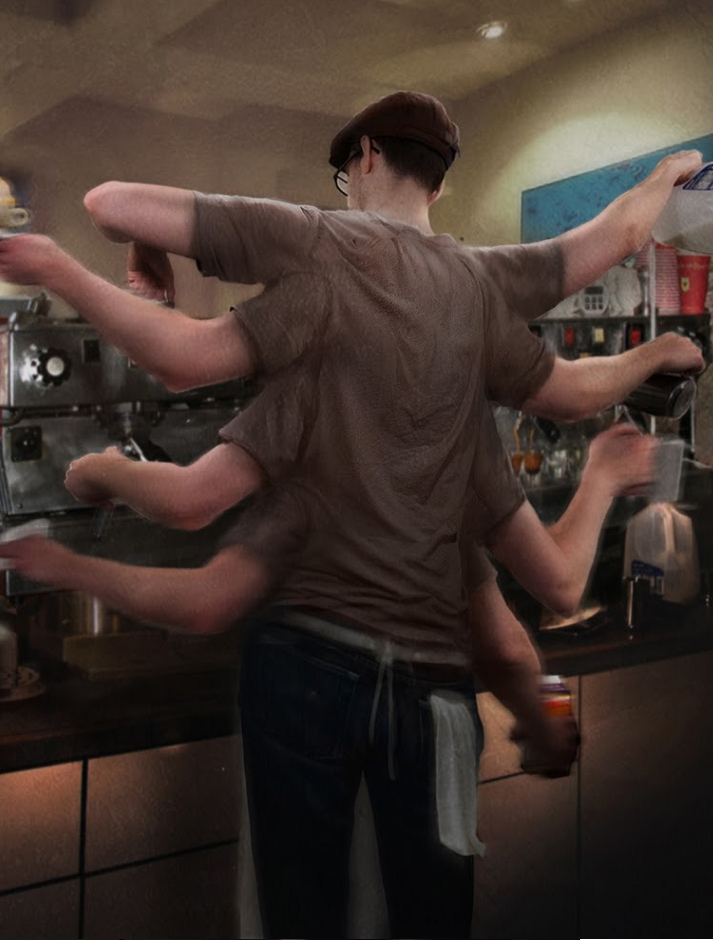 hecatonquir
hipocamp
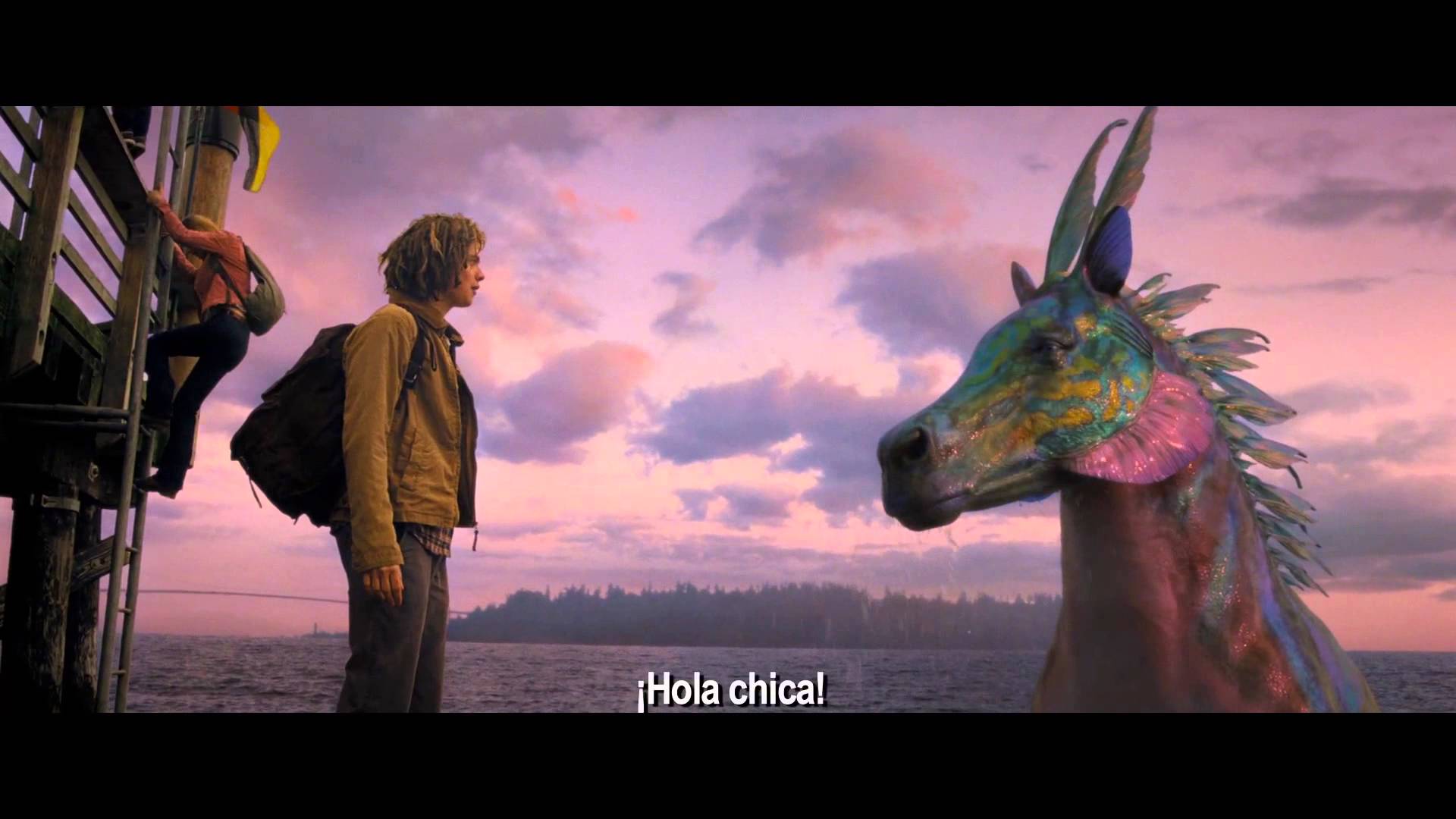 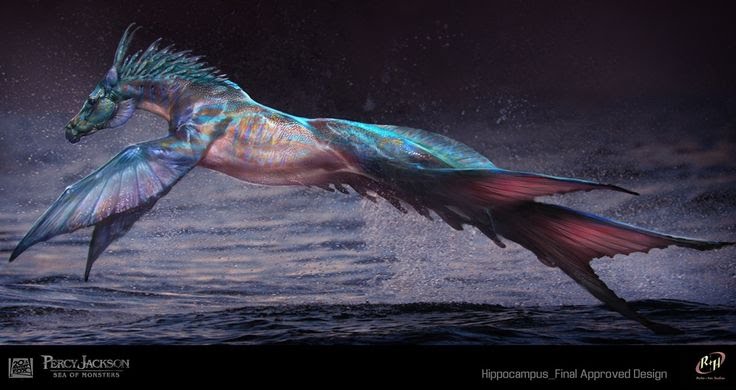 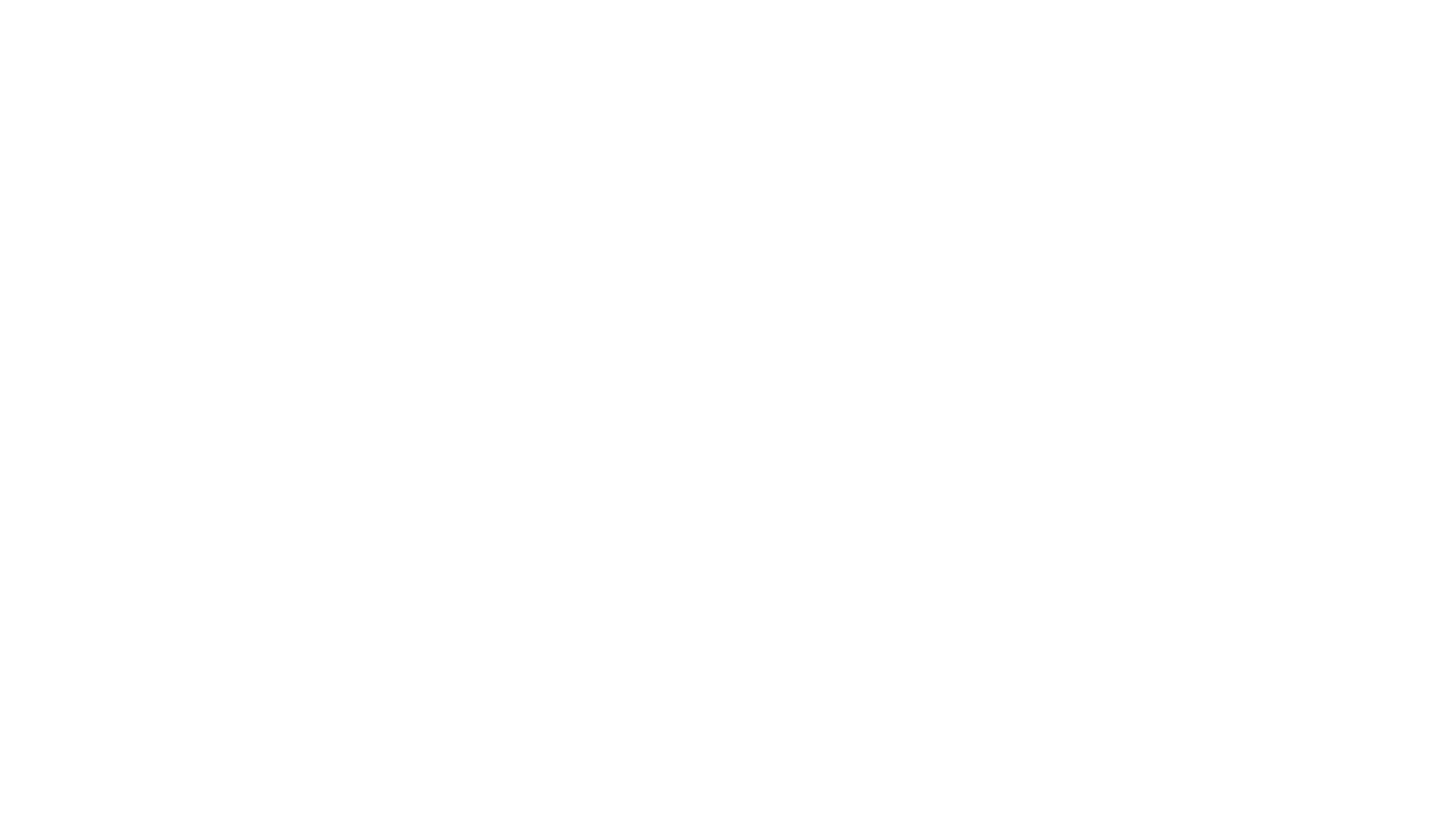 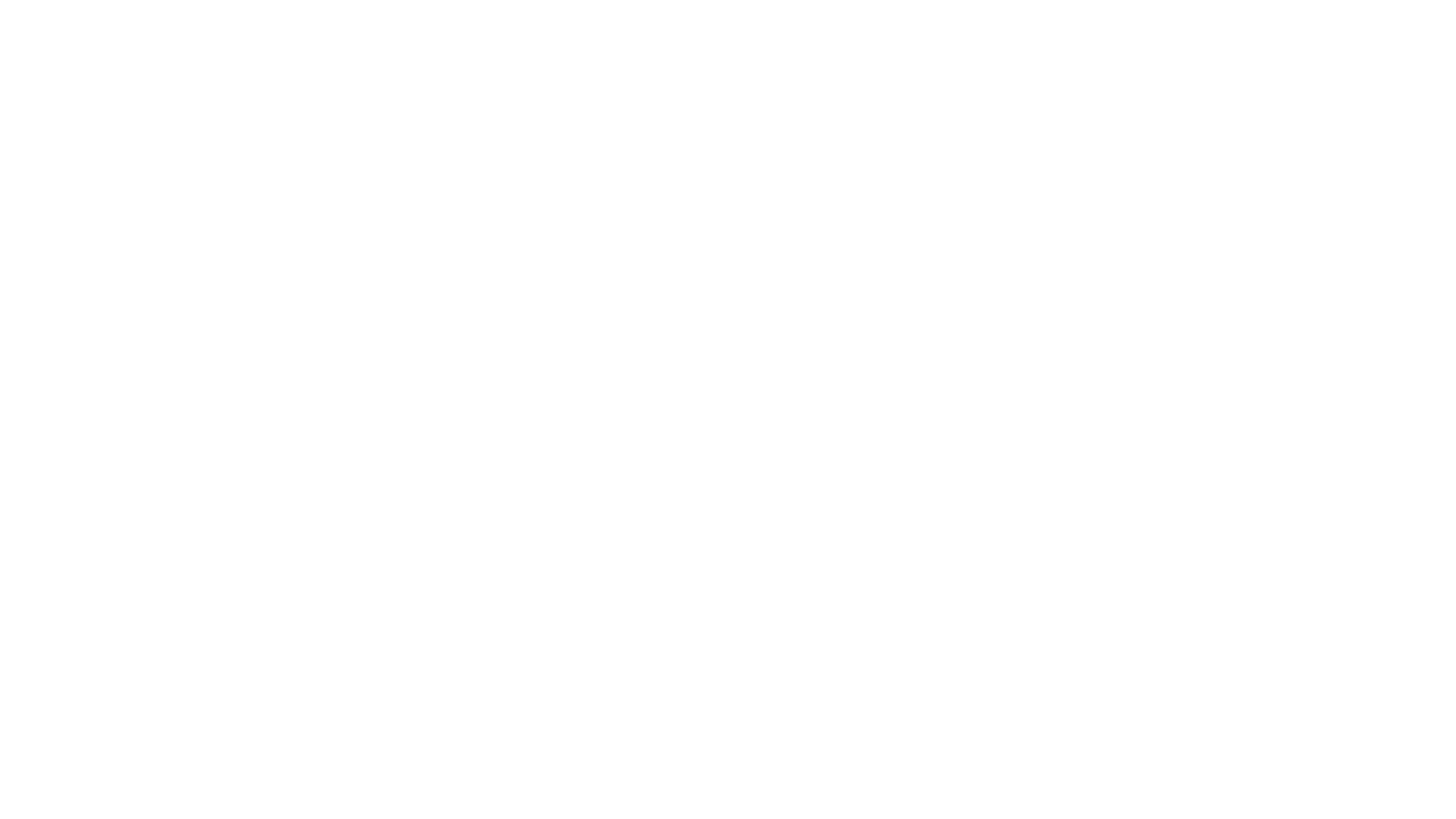 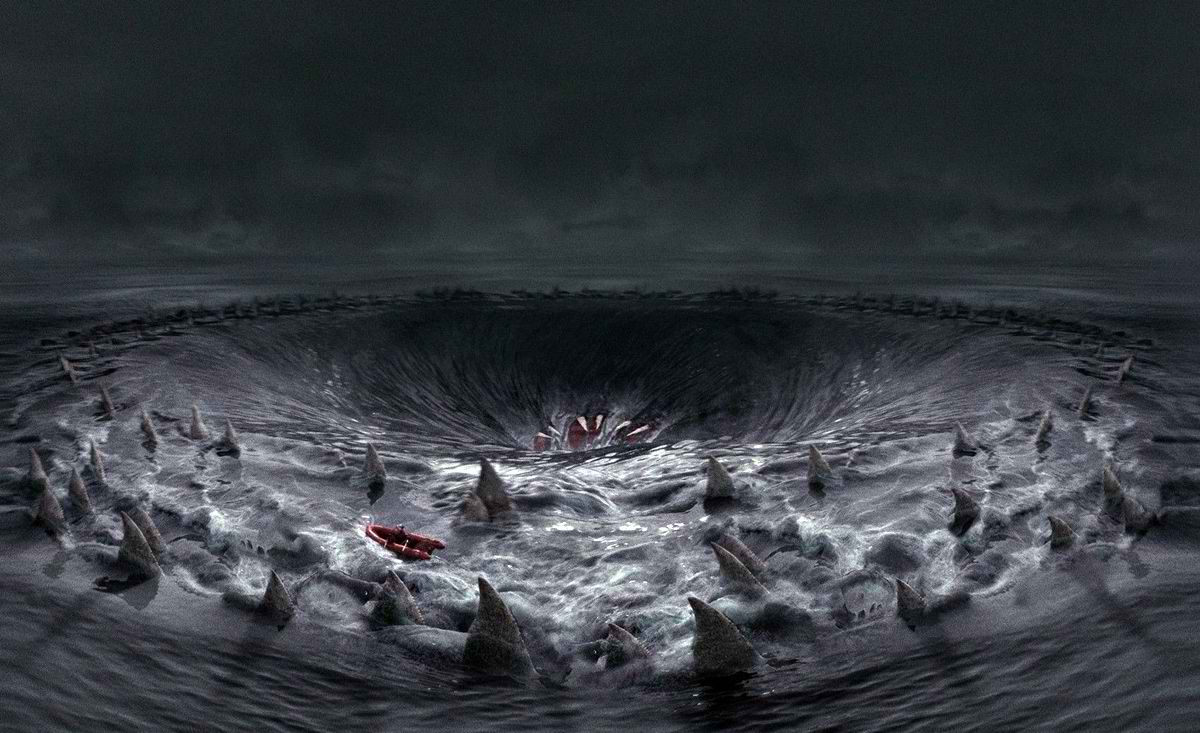 caribdis
Escil·la
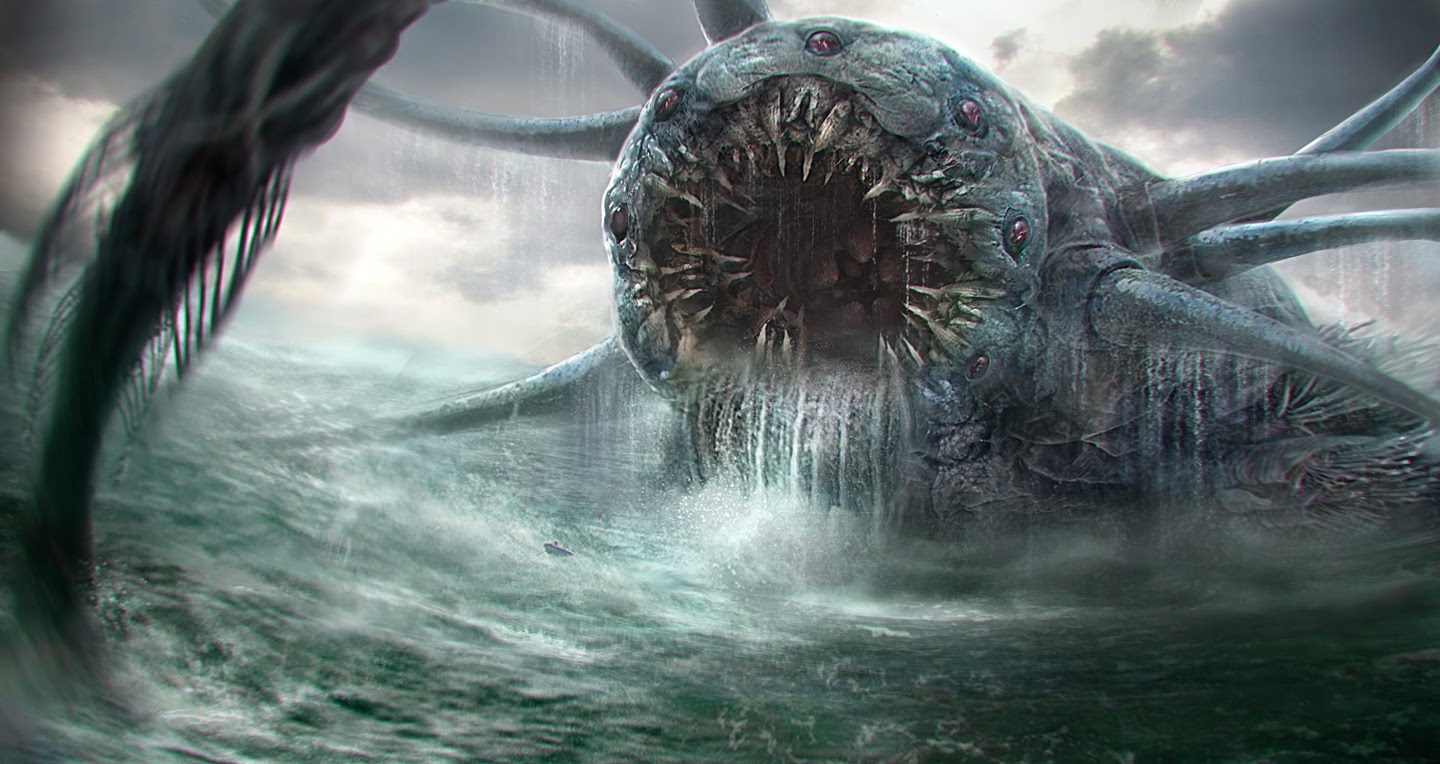 Personatges mitològics
Percy Jackson i un mar de monstres
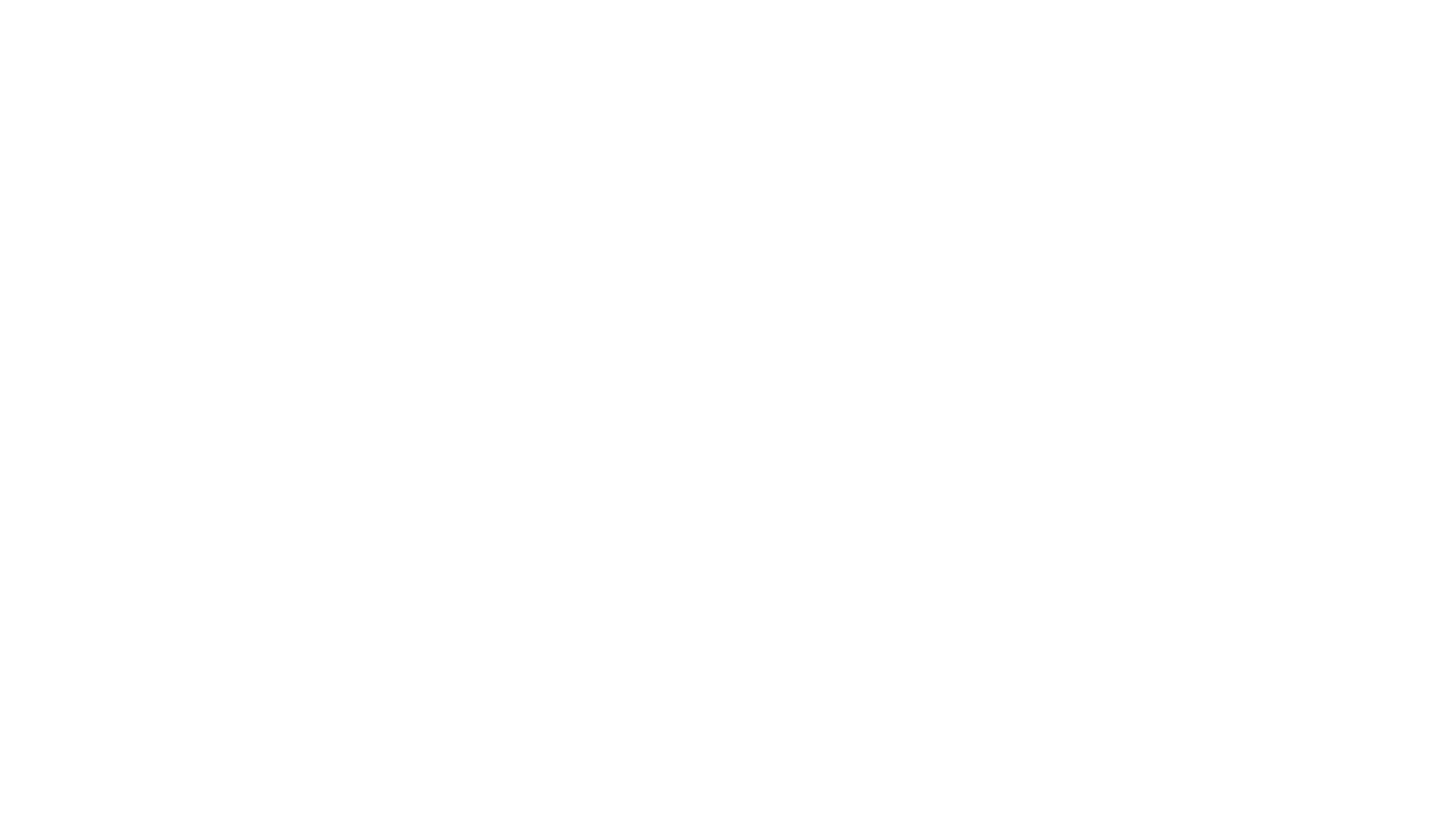 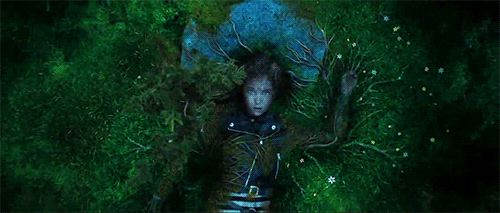 Musa talia
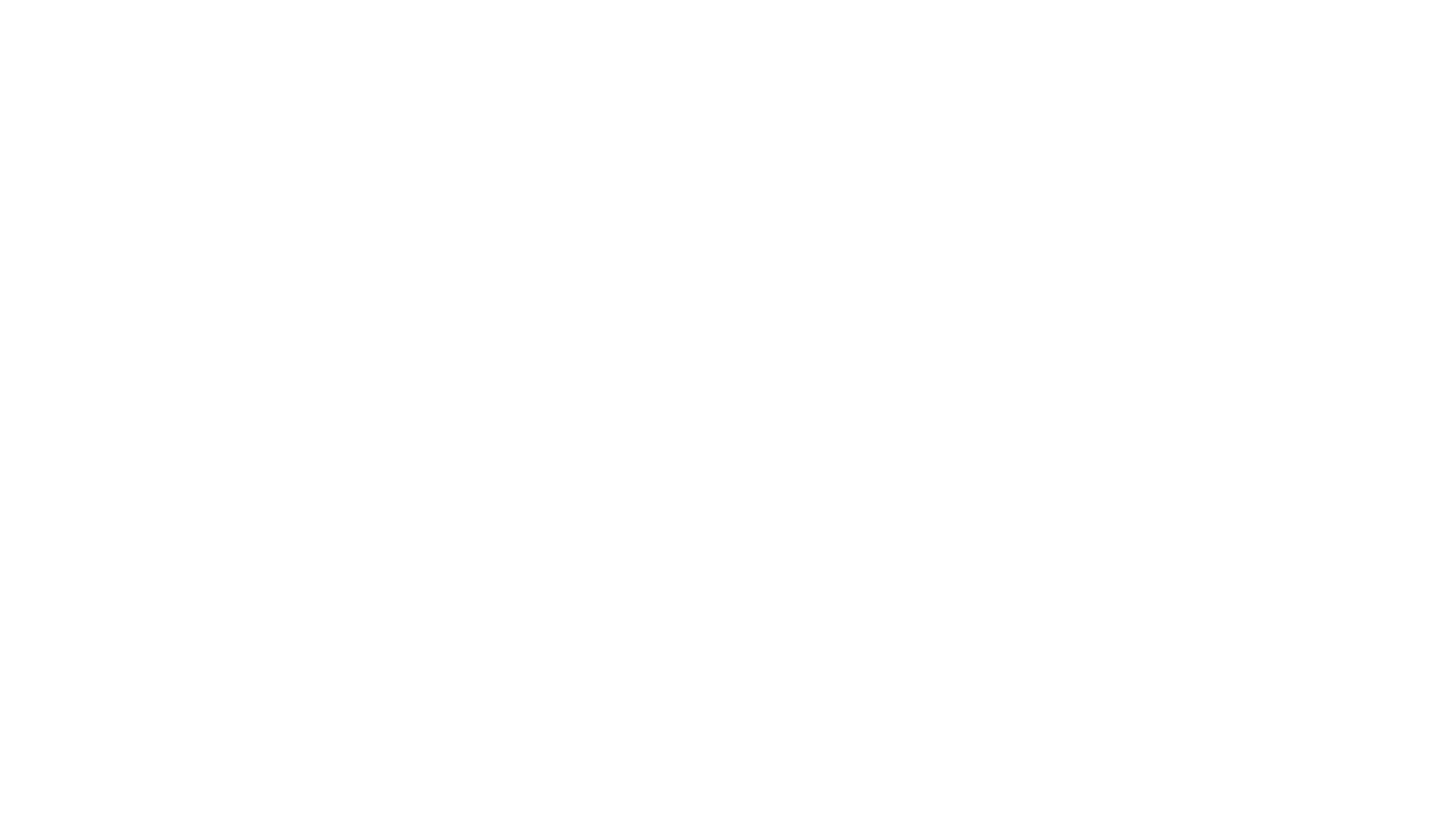 Ganímedesel coper dels dèus
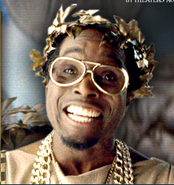 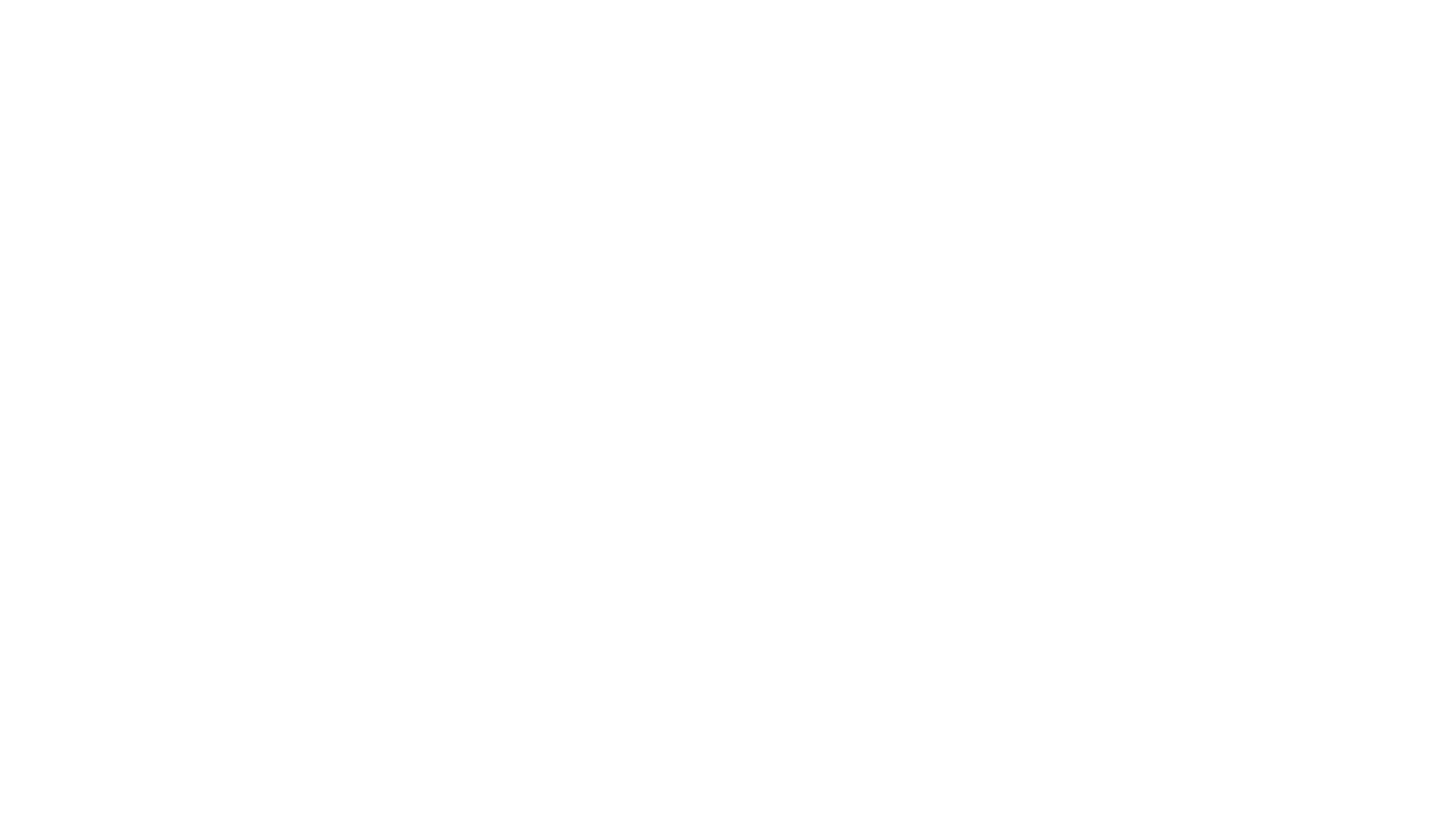 Andròmeda
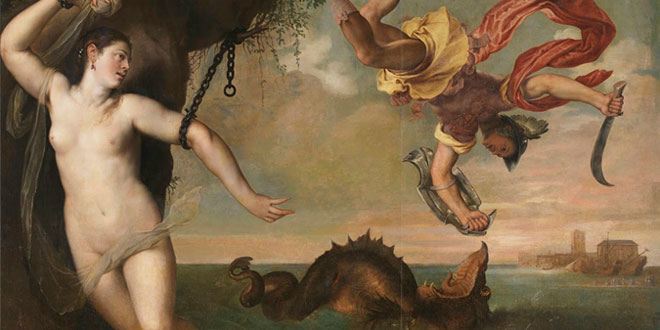 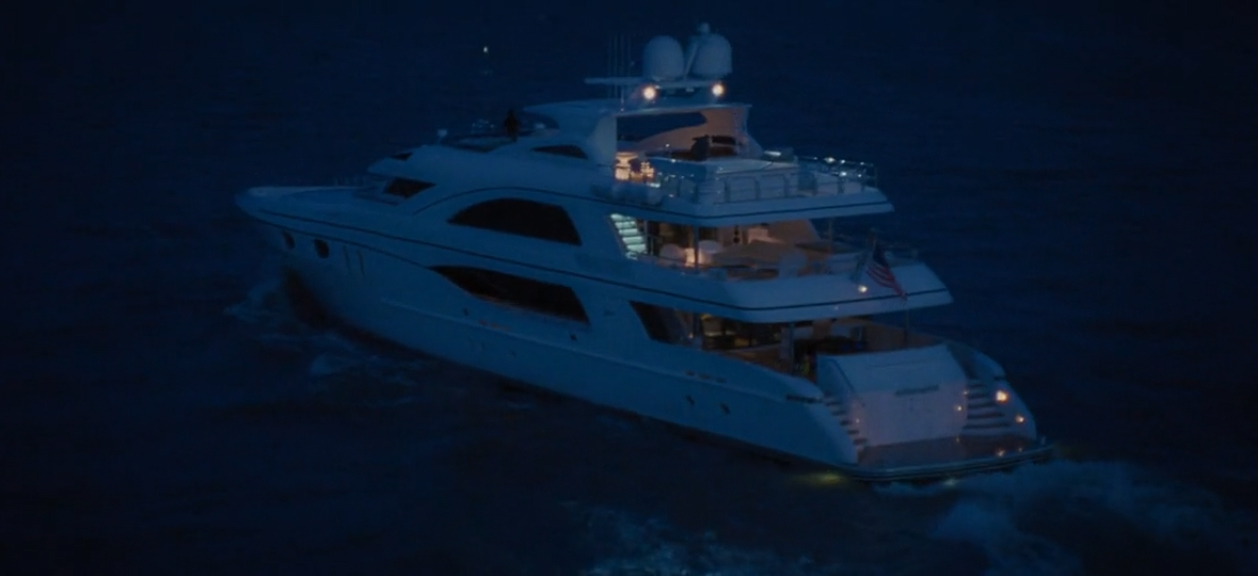 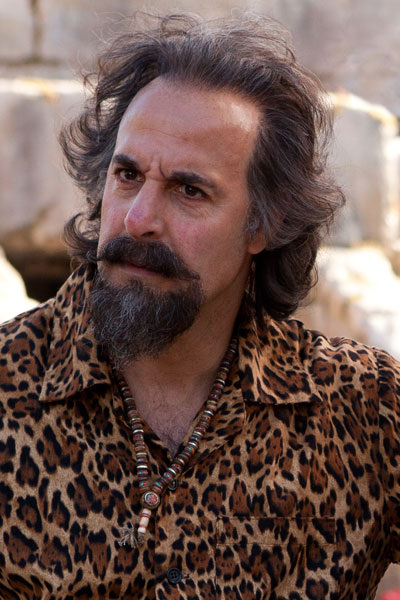 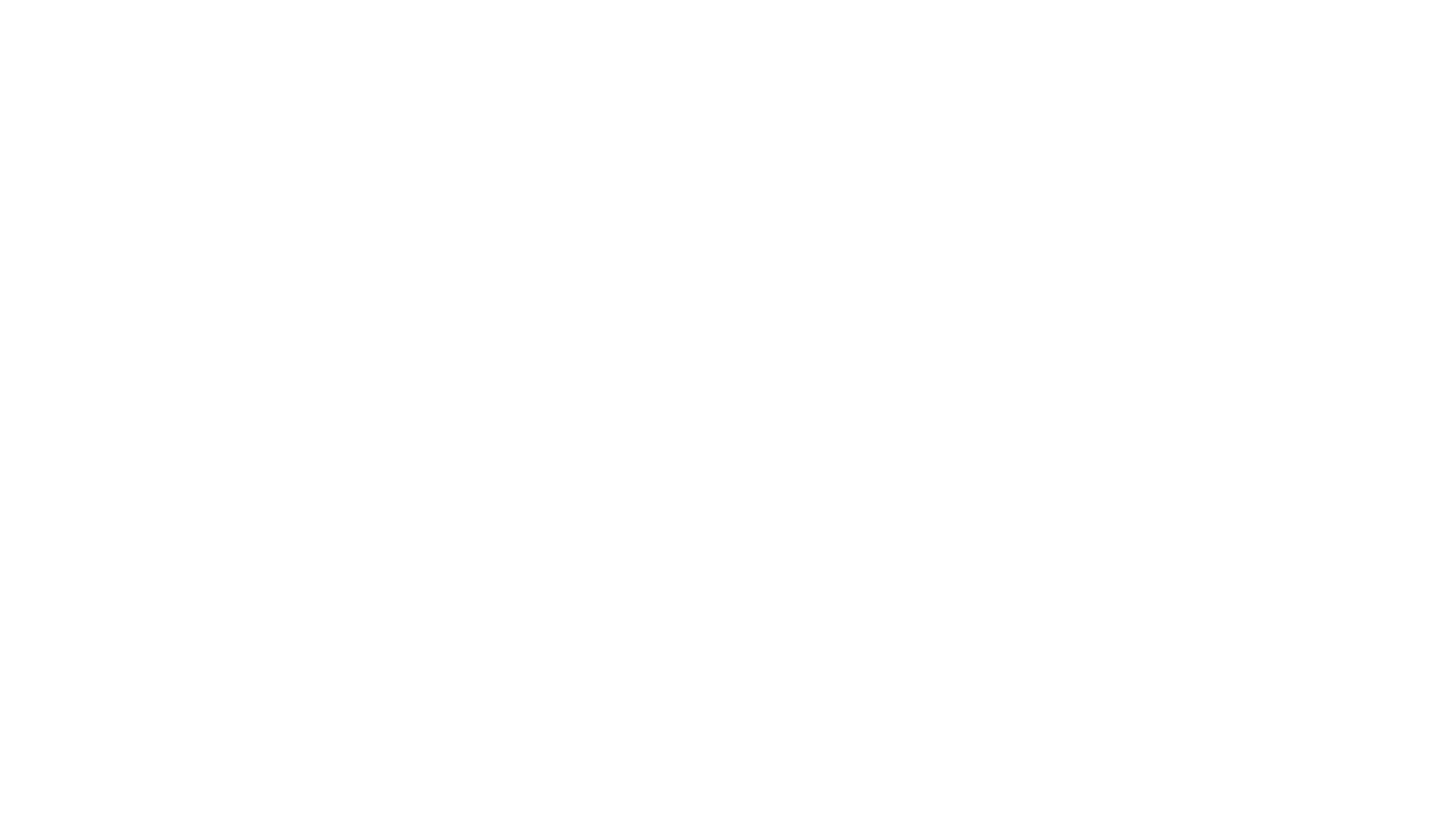 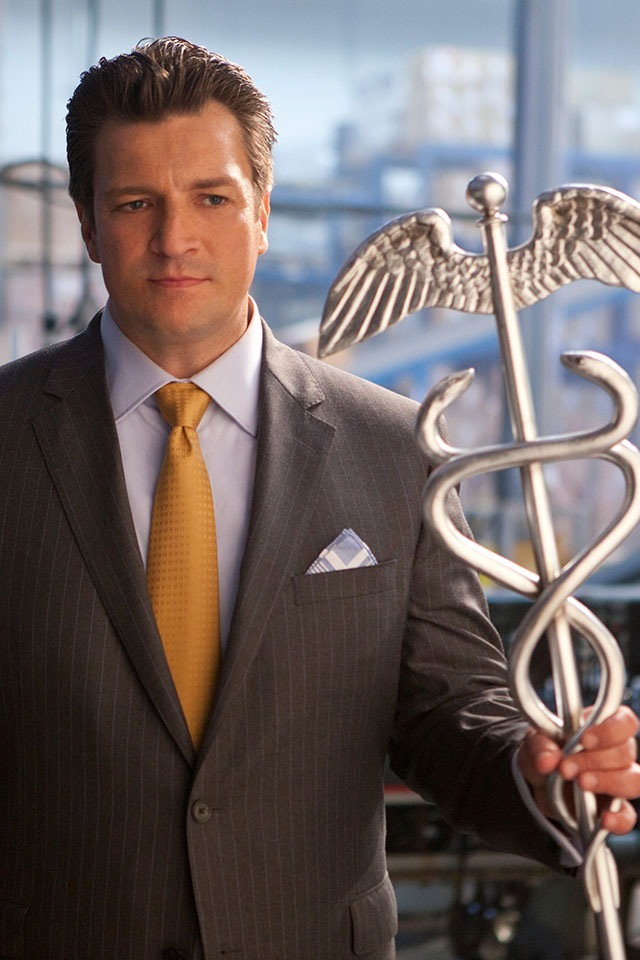 DIONISIO
Hermes
Altres referents clàssics
Percy Jackson i un mar de monstres
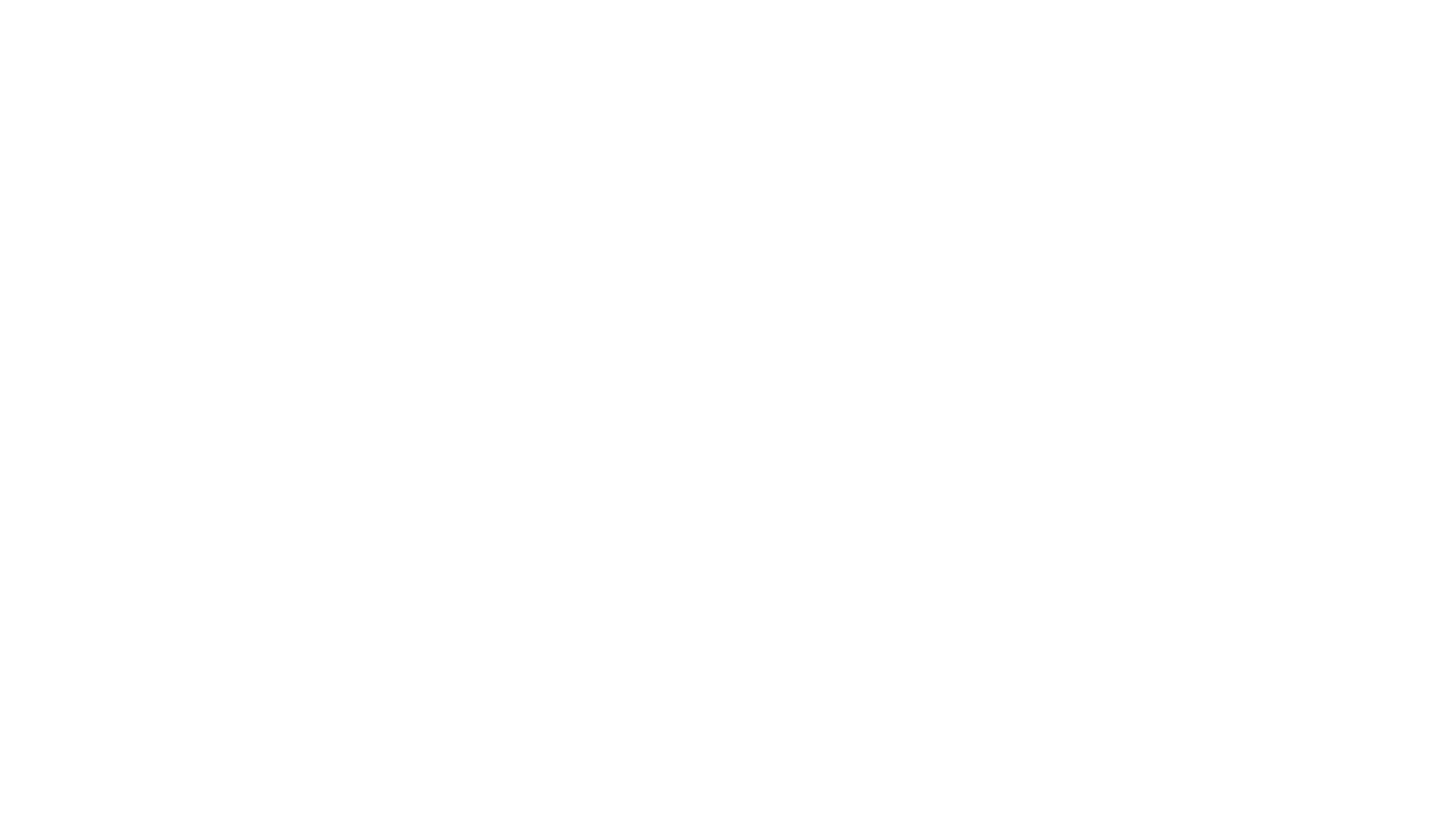 El velló d’or
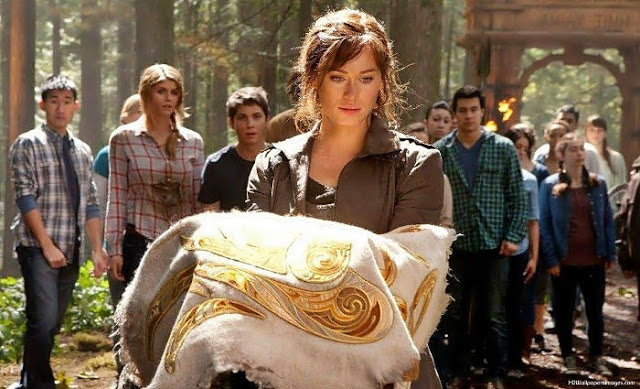 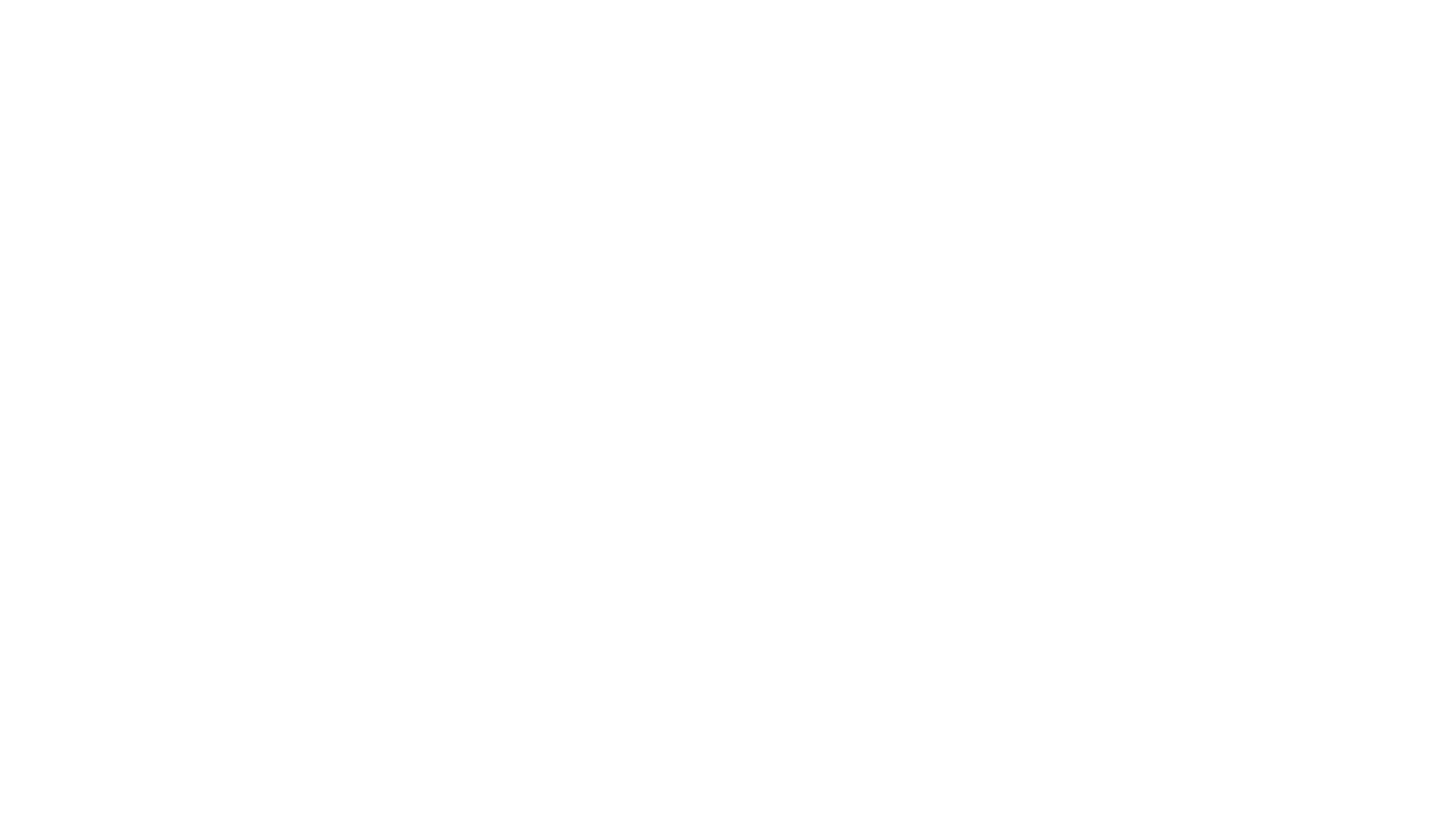 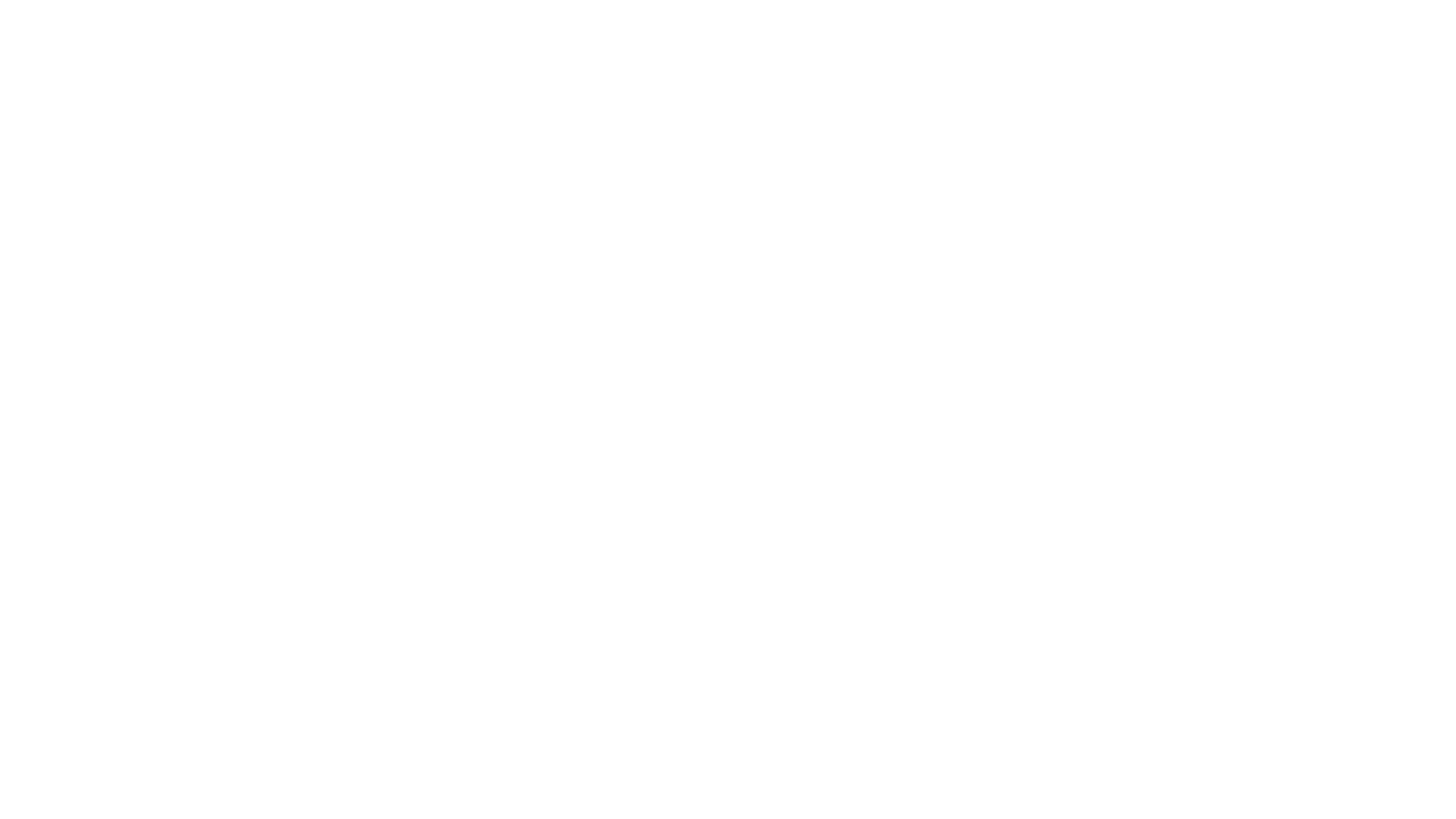 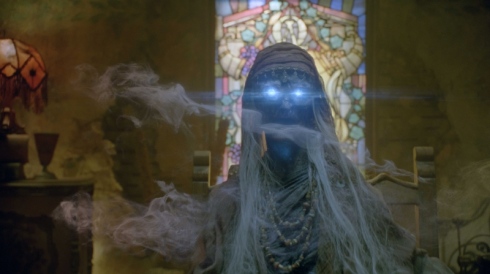 Oracle de delfos
amfiteatre
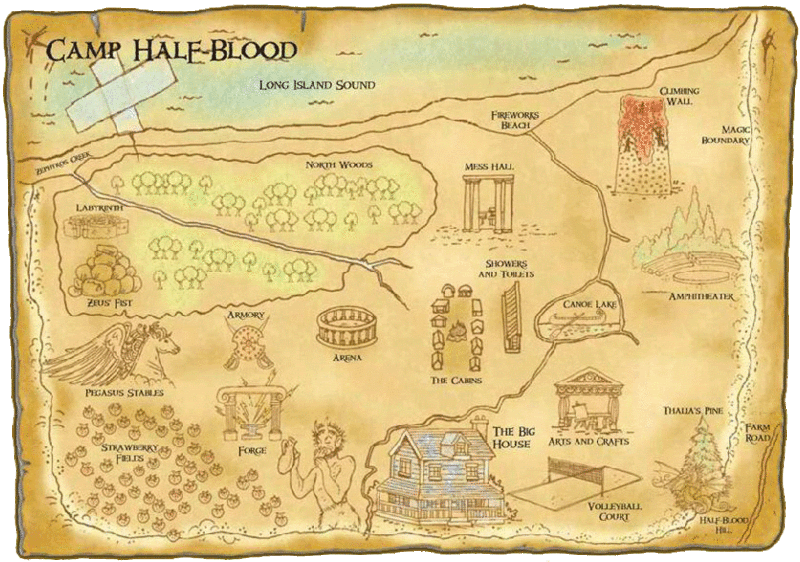 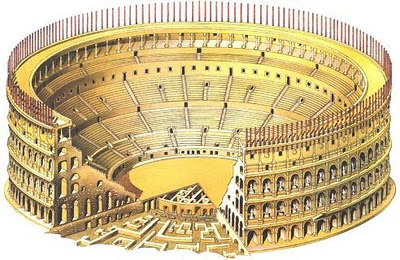